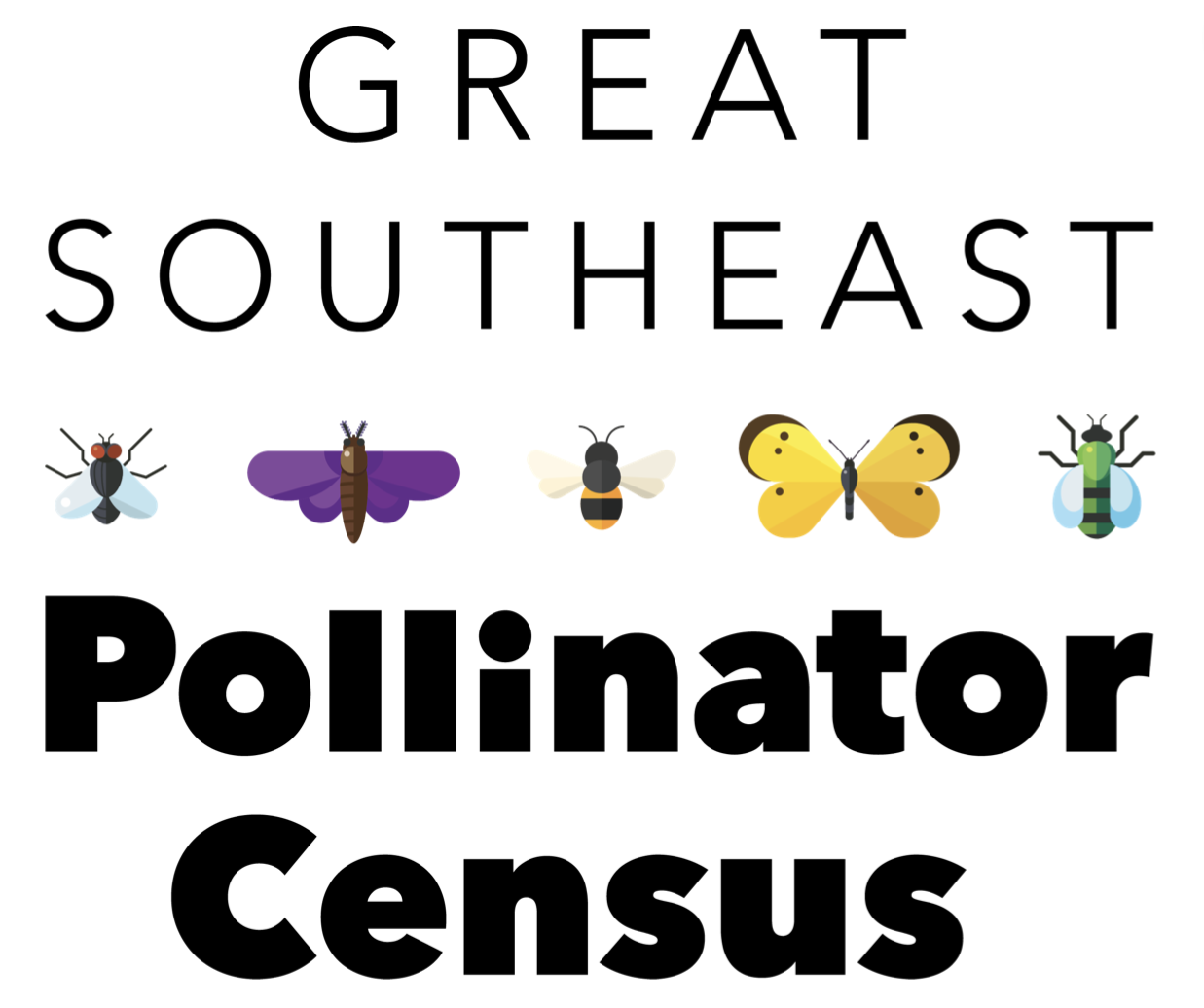 How to participate in the Great Southeast Pollinator Census

For Youth
https://GSePC.org
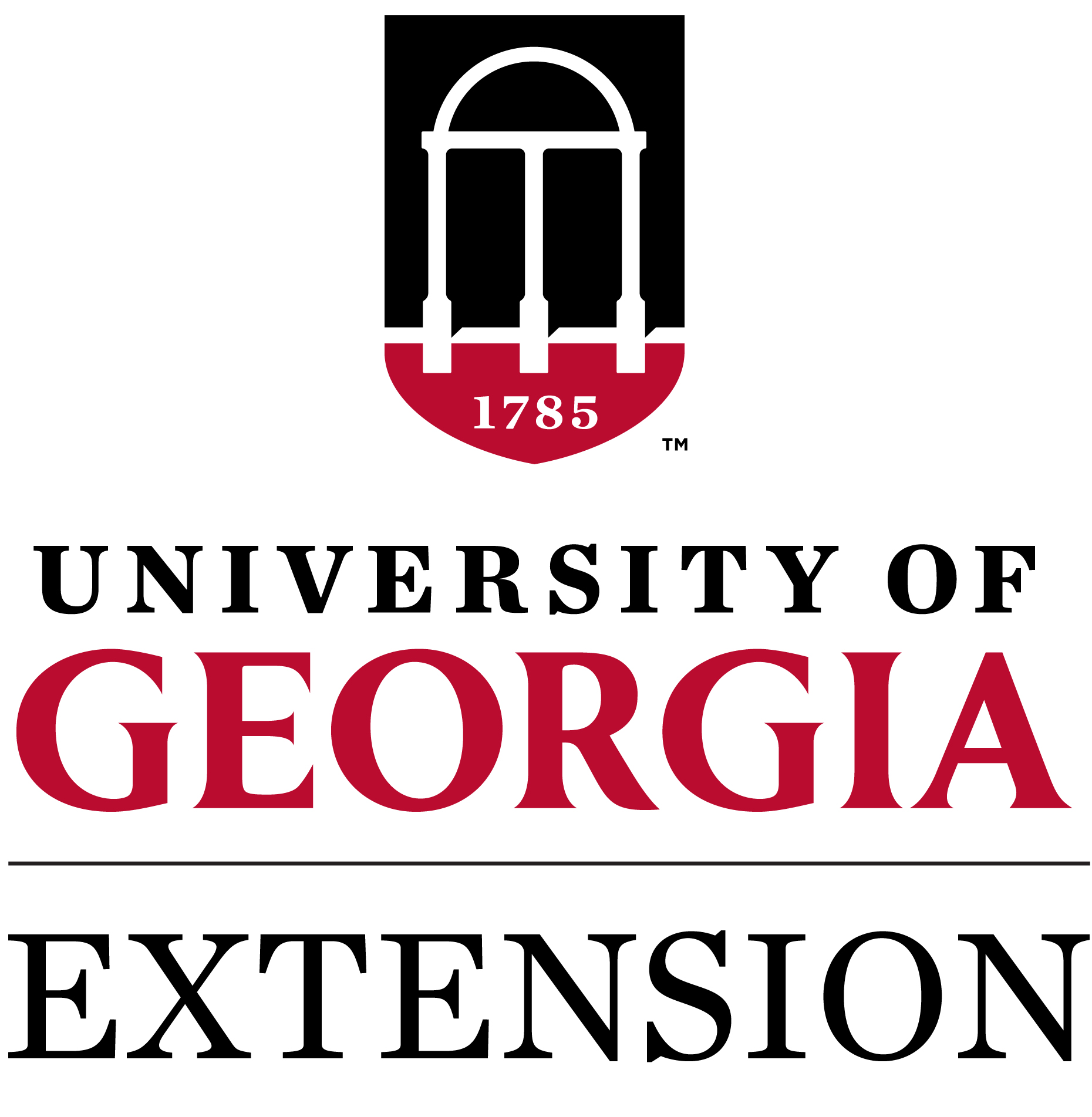 Each year in August, citizens from Georgia, South Carolina and North Carolina participate in the Great Southeast Pollinator Census documenting our pollinator populations.  Anyone can participate in this important initiative.  Families, school groups, scouts, garden clubs, 4-H groups, individuals – everyone!  You don’t have to be an entomologist to participate!
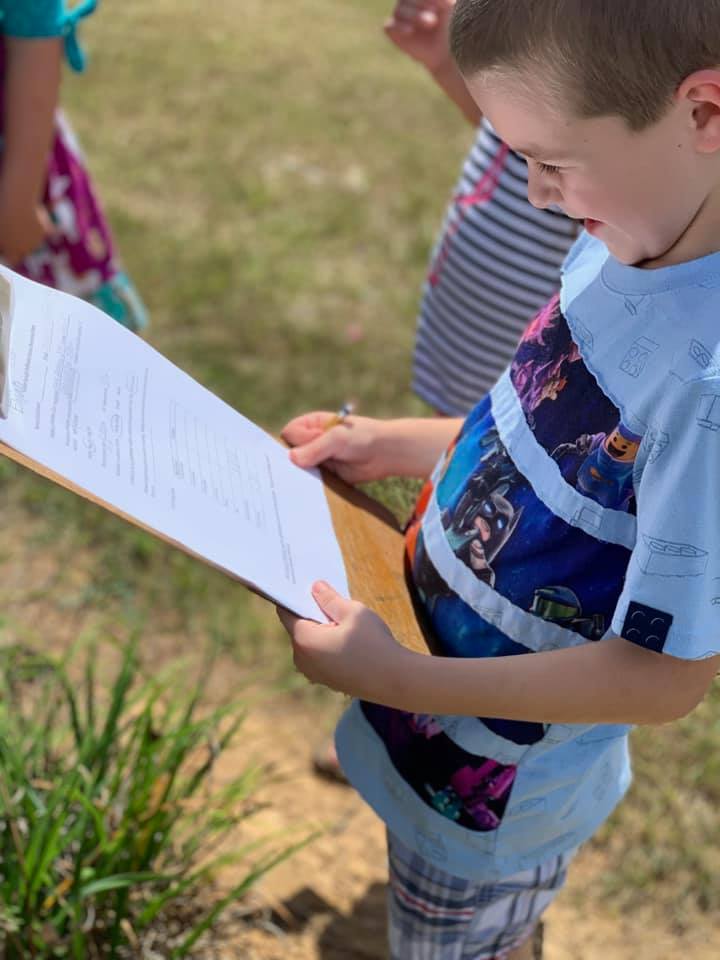 Participants will be counting insects that land on one favorite pollinator plant for 15 minutes.  Counts will be easily recorded on the project website.  

Make sure your pollinator garden includes plants that will be blooming in August!
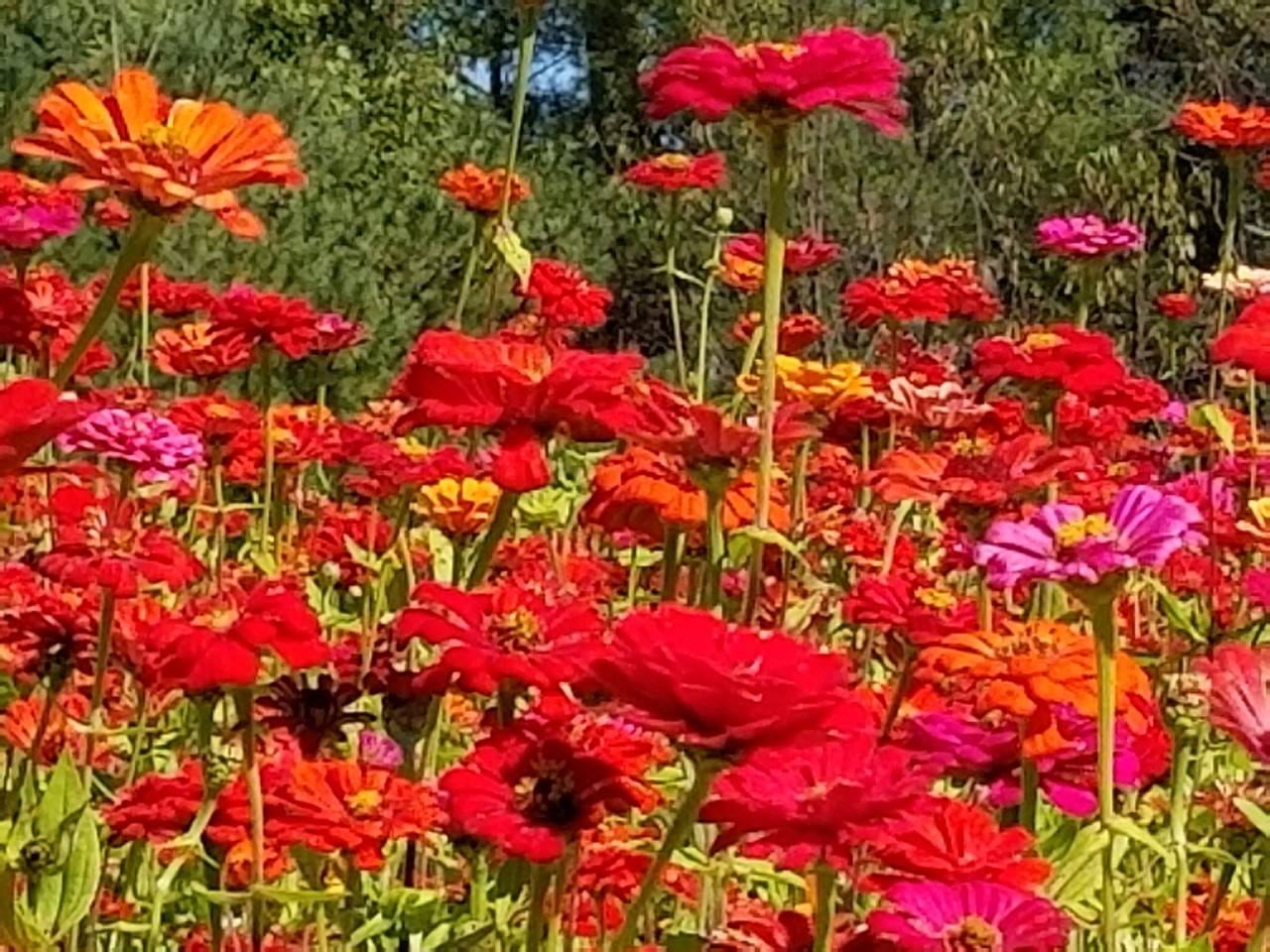 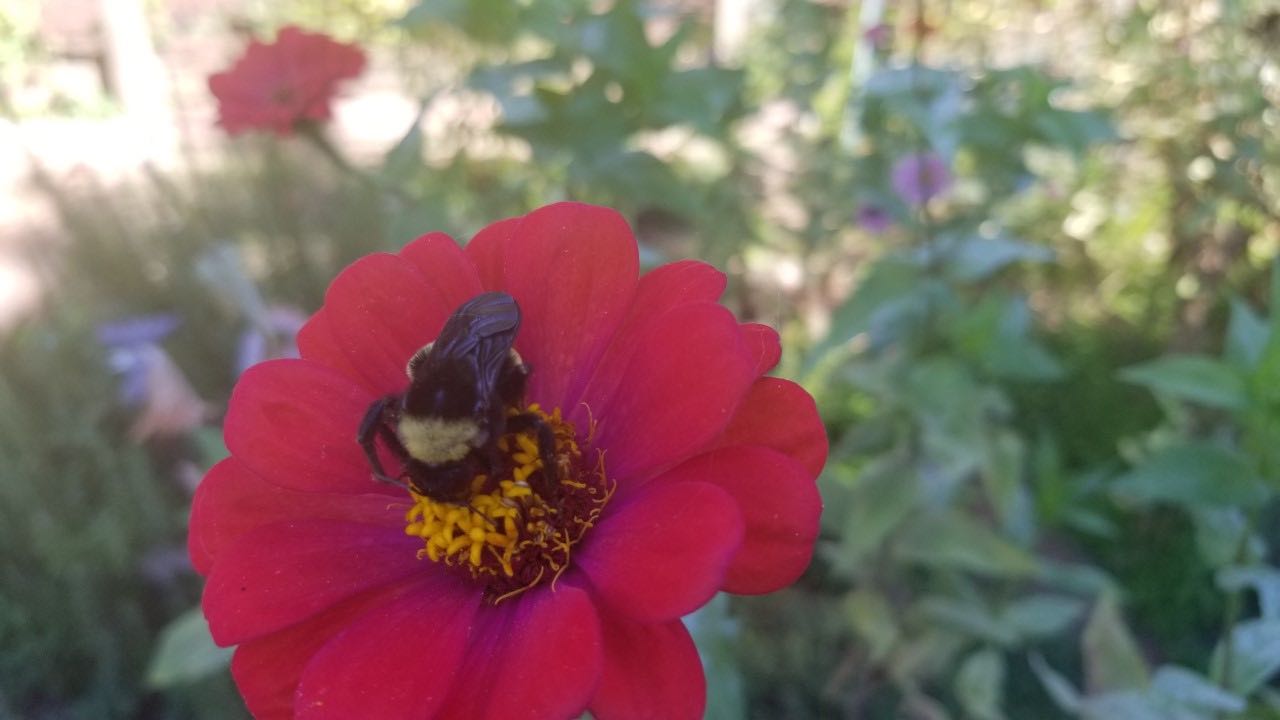 Participants will count insects in these categories:

Carpenter bees
Bumble bees
Honey bees
Small bees
Wasps
Flies
Butterflies
Other Insects
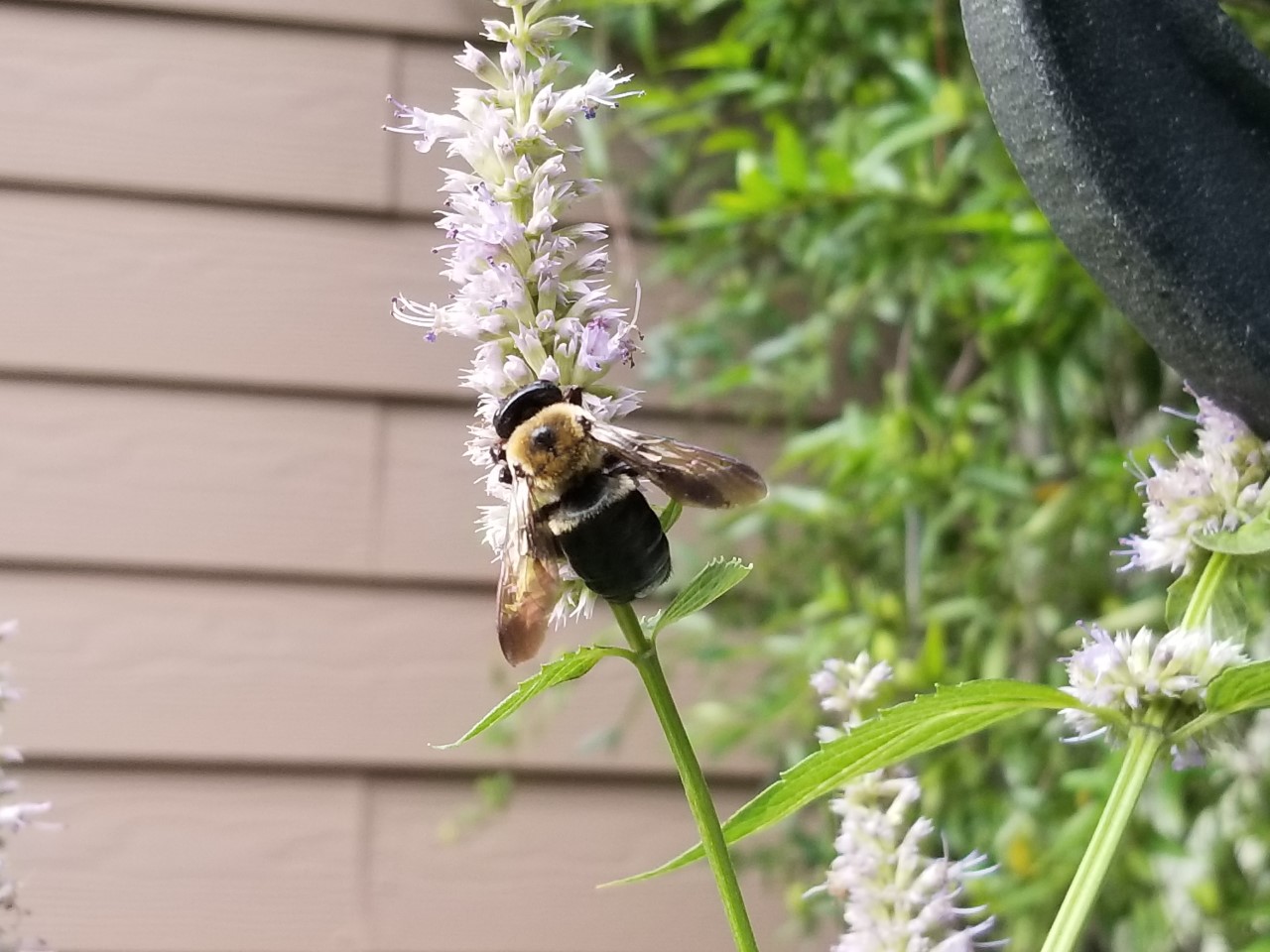 Carpenter Bee
Carpenter Bees
(16 – 22 mm)

Black body with yellow and black bands
Dense hair on head and thorax
NO HAIR on abdomen
Broad head, thick body
Males have yellow to white coloring on face, females all black on face
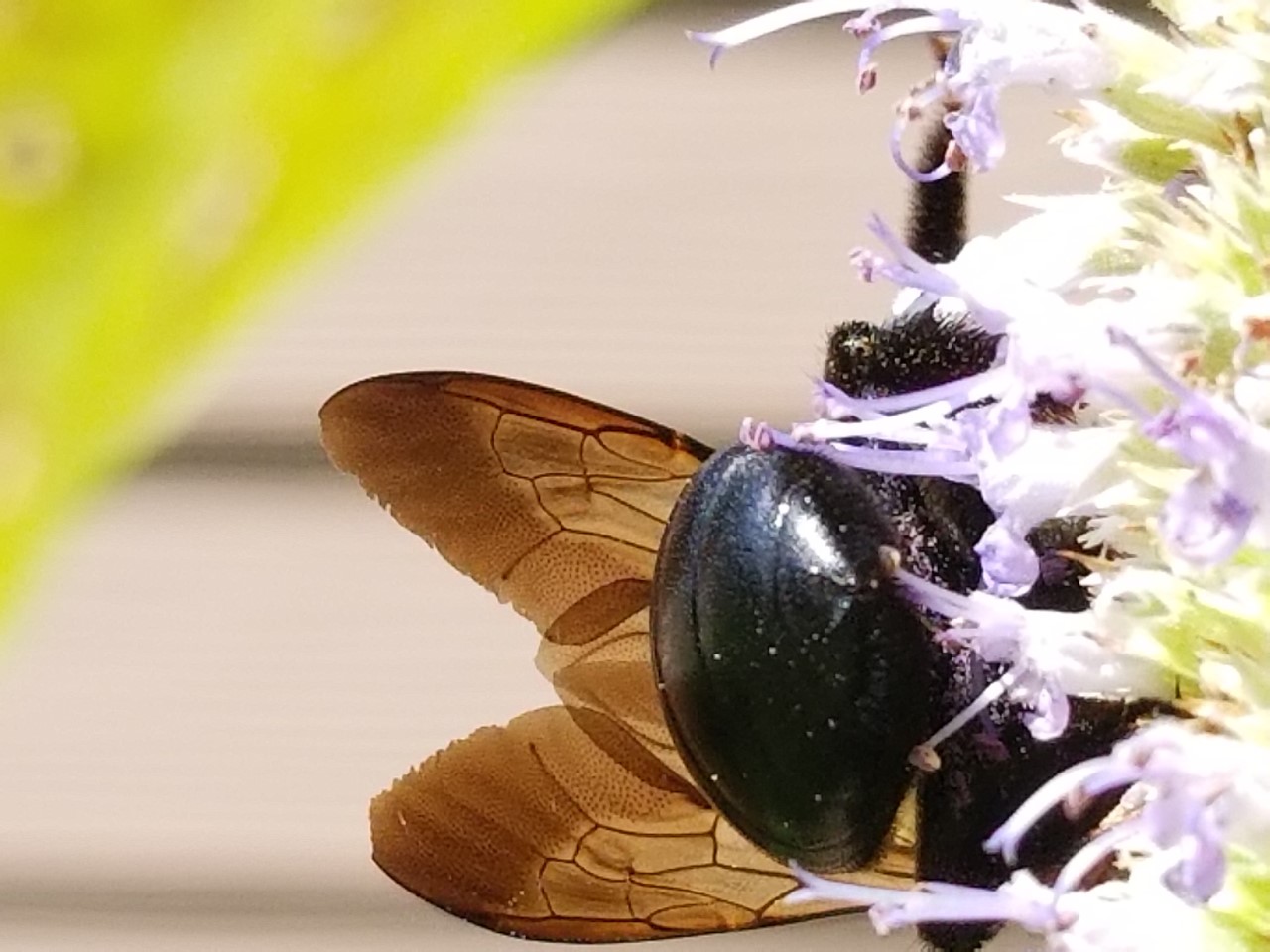 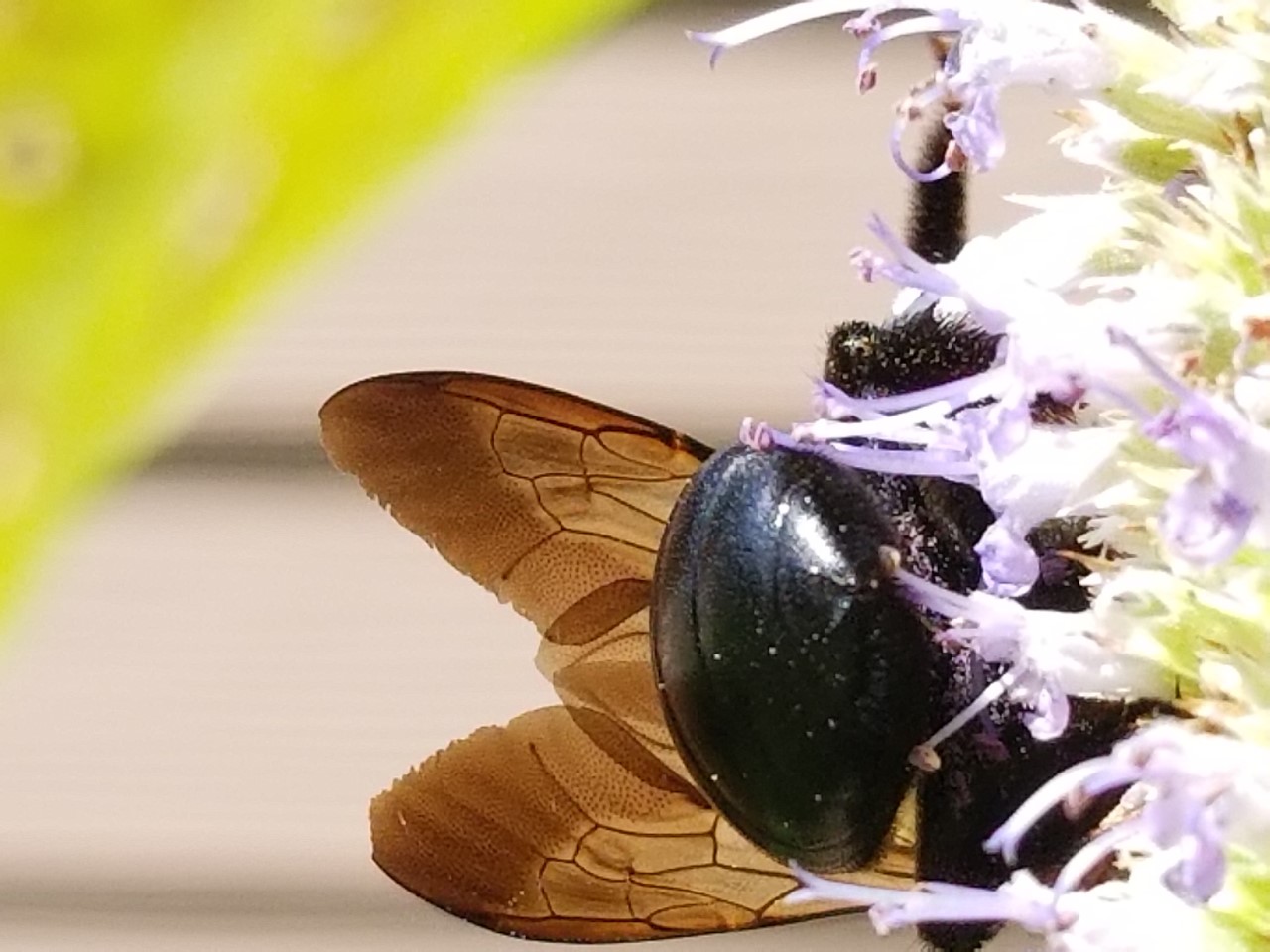 Carpenter Bees
have “shiny heinies!”
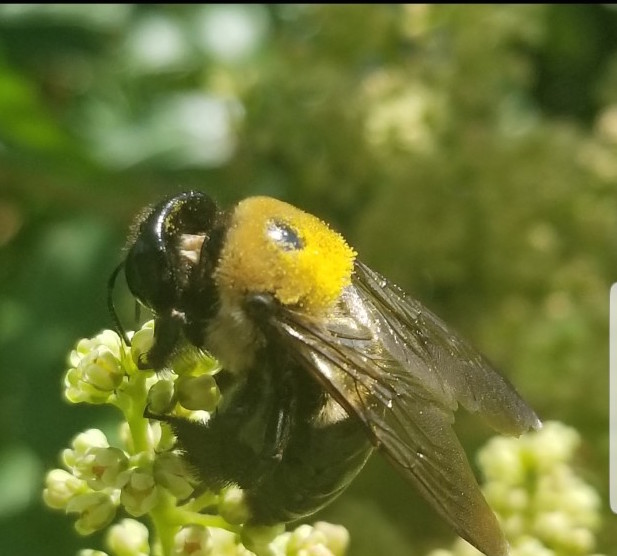 Carpenter bees build a nest by chewing holes in wood, sometimes in homes, fences, or barns.  The pollen on the top of this carpenter bee’s thorax shows what a great pollinator this bee is!
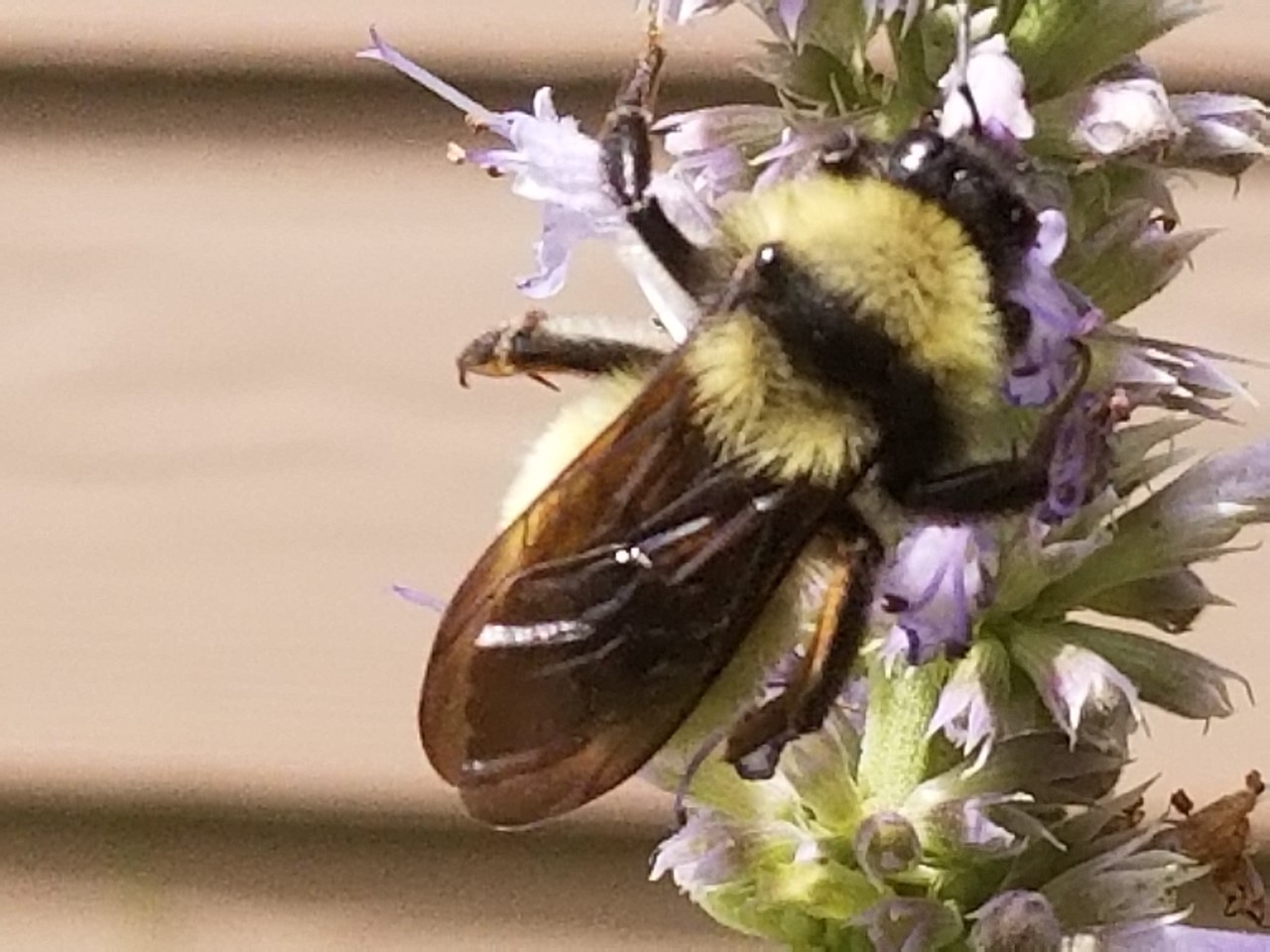 Bumble bee
[Speaker Notes: Yellow Bumble bee]
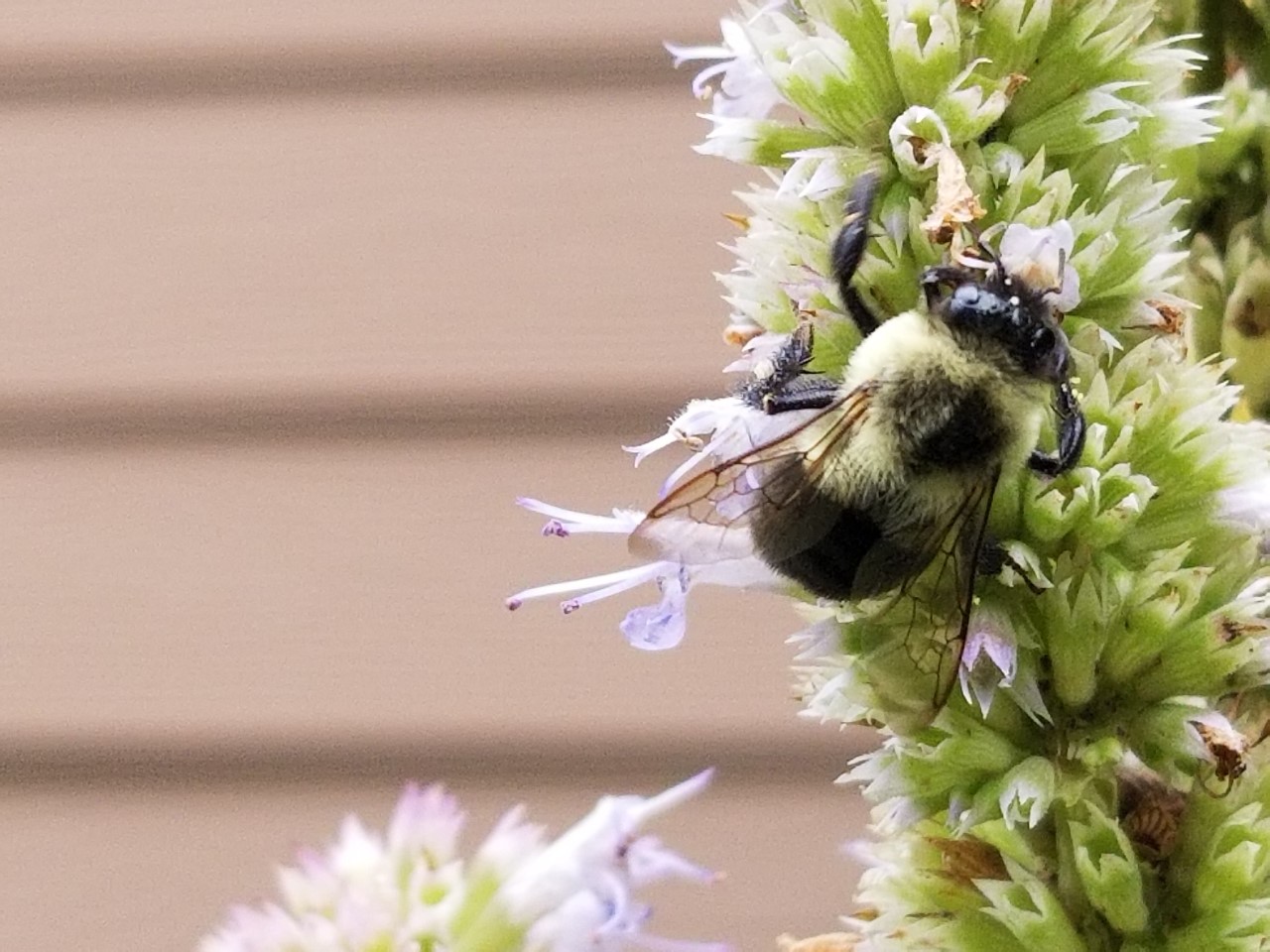 Bumble Bees
(10 – 19 mm)

Black body covered with dense yellow and black hair
Fat bee with small head
Large thorax and abdomen
Hairy abdomen
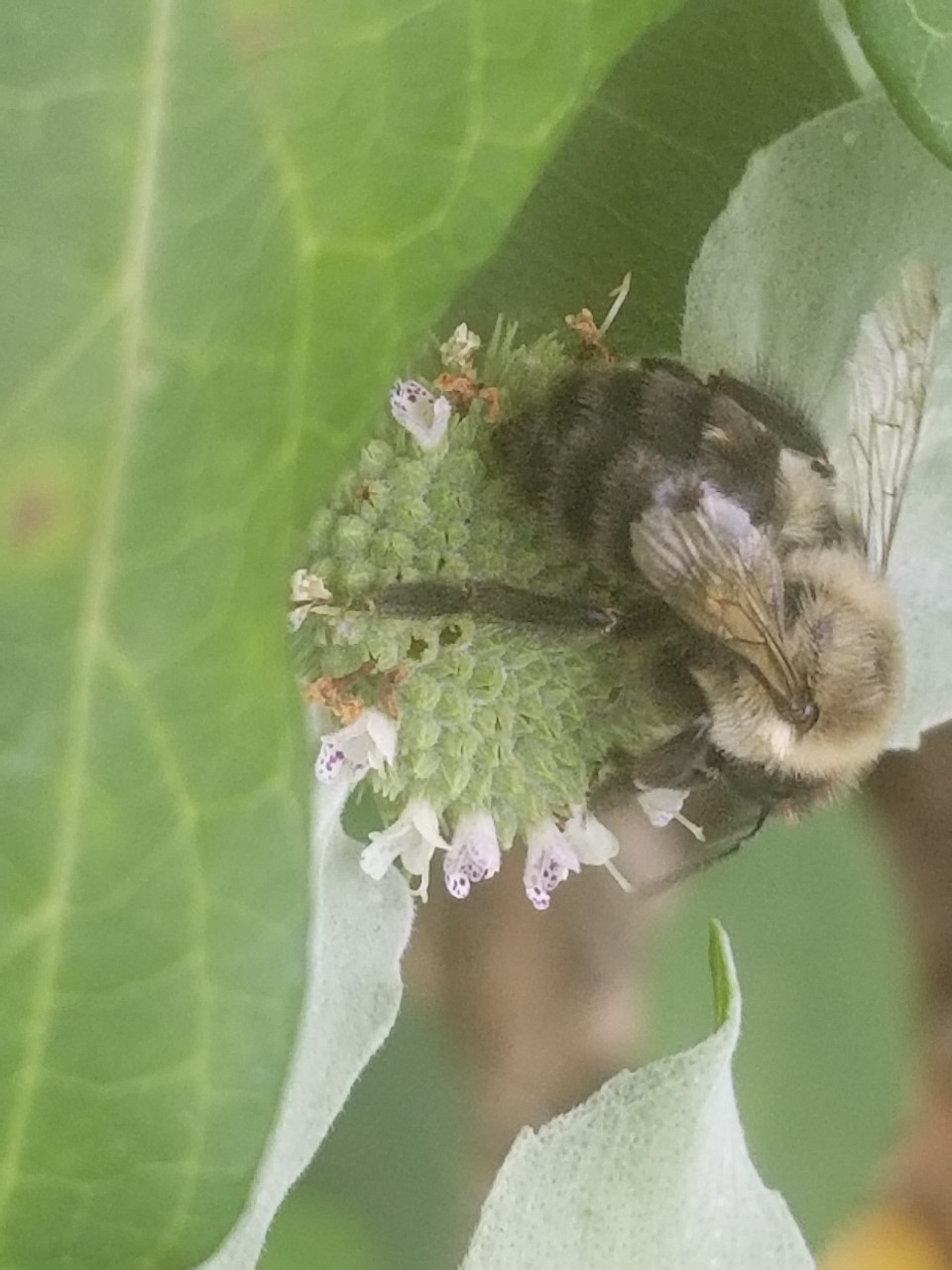 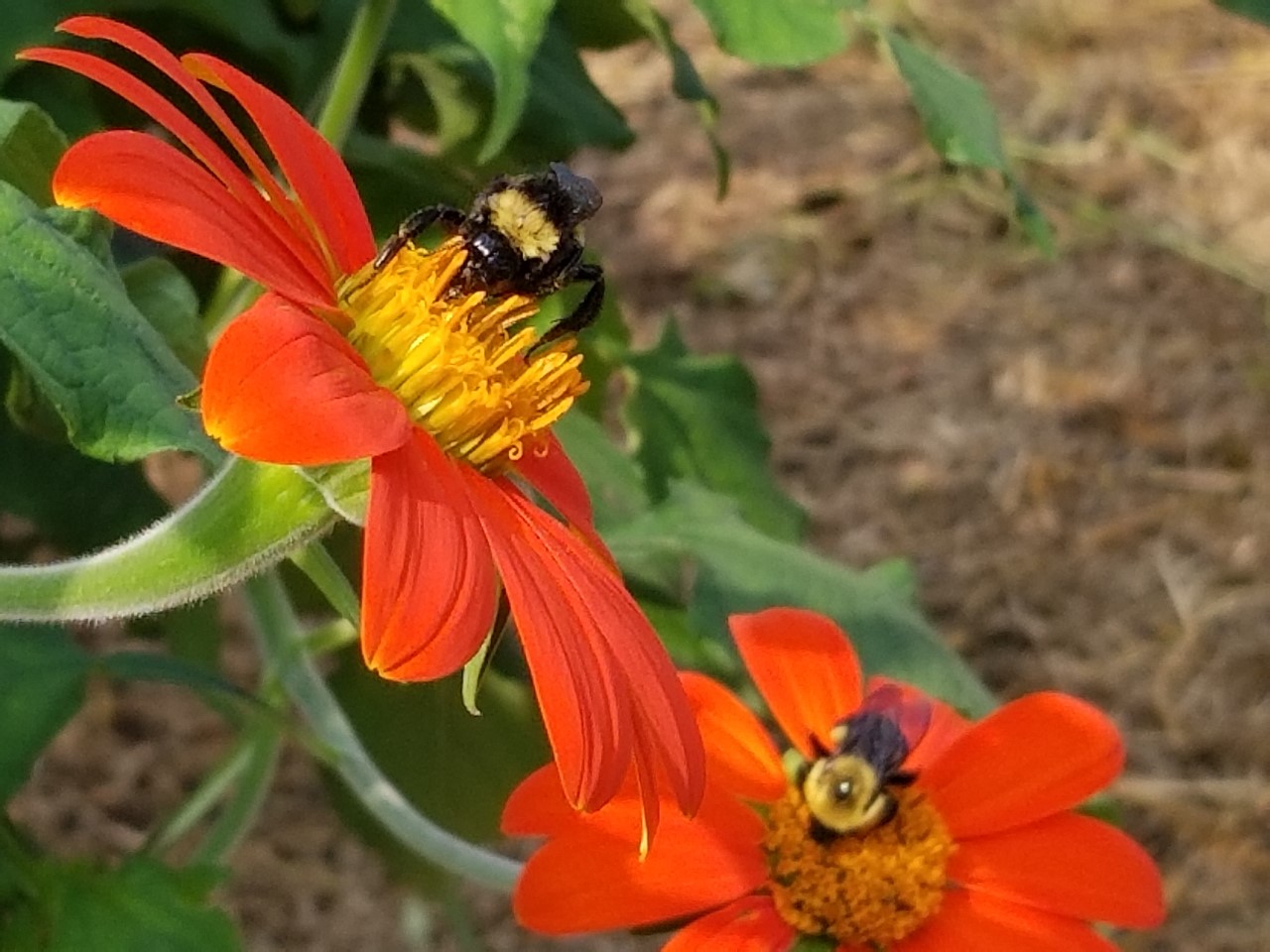 [Speaker Notes: Two bumble bees on Mexican sunflowers]
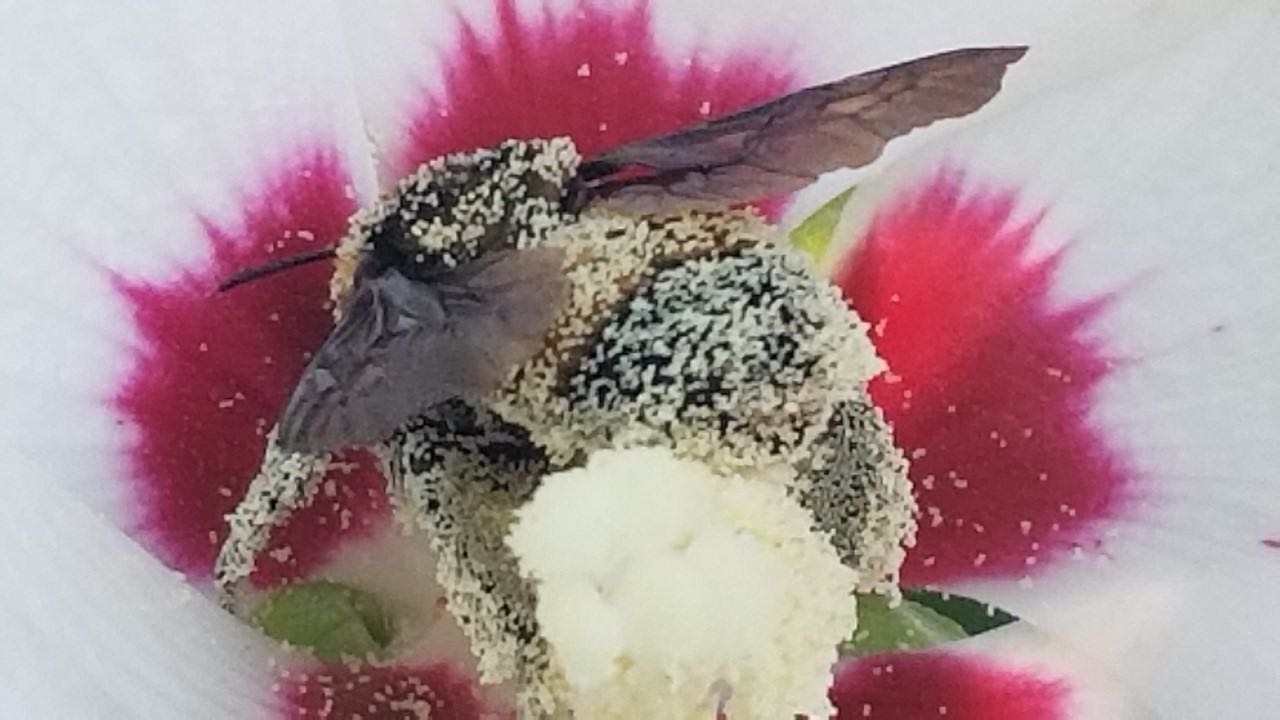 As bumble bees fly their hairs become positively charged.  When they land on a flower the slightly negatively charged pollen is attracted to their hairs.
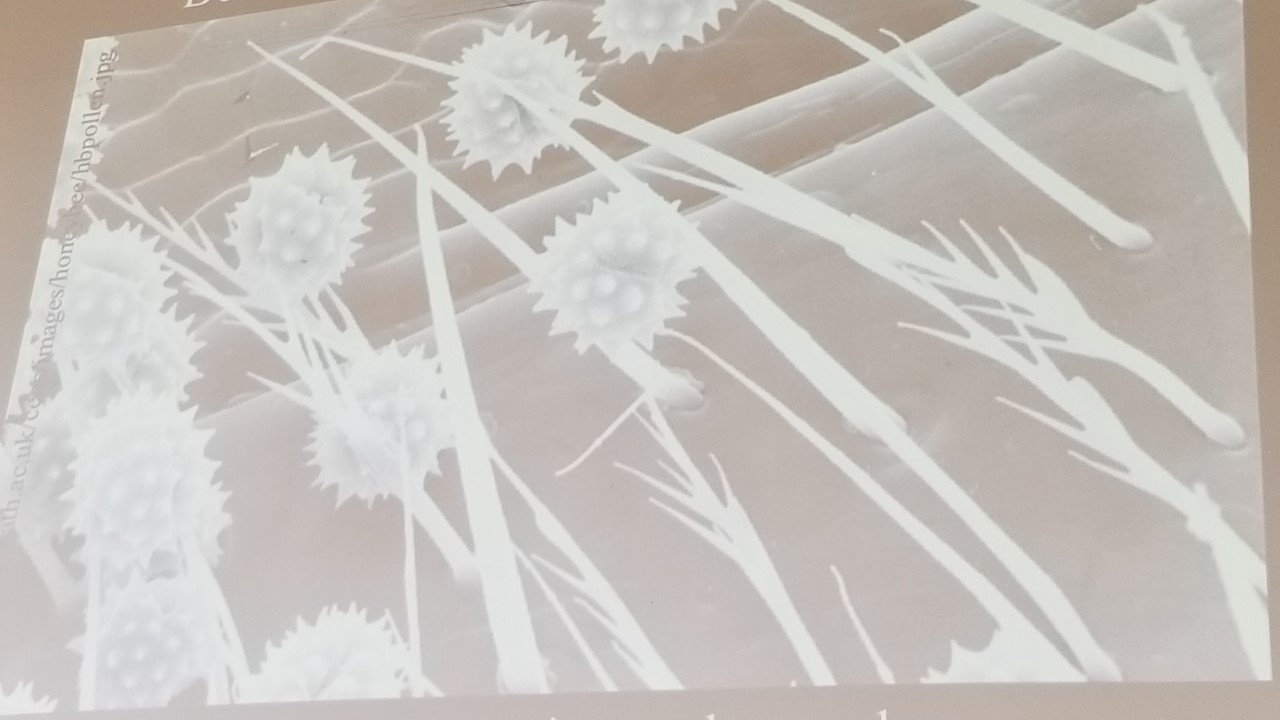 This photo from Dr. Francis Ratnieks shows how the branched hairs of a bee trap pollen.
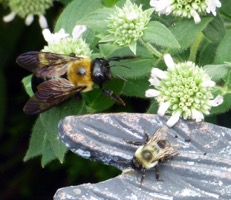 This photo illustrates the differences between the 
carpenter bee and a bumble bee.  The carpenter bee is a “mack truck” while the bumble bee is more of a “pickup truck.”
And remember, a bumble bee has a “fuzzy rear” while a carpenter bee has a “shiny heinie”!
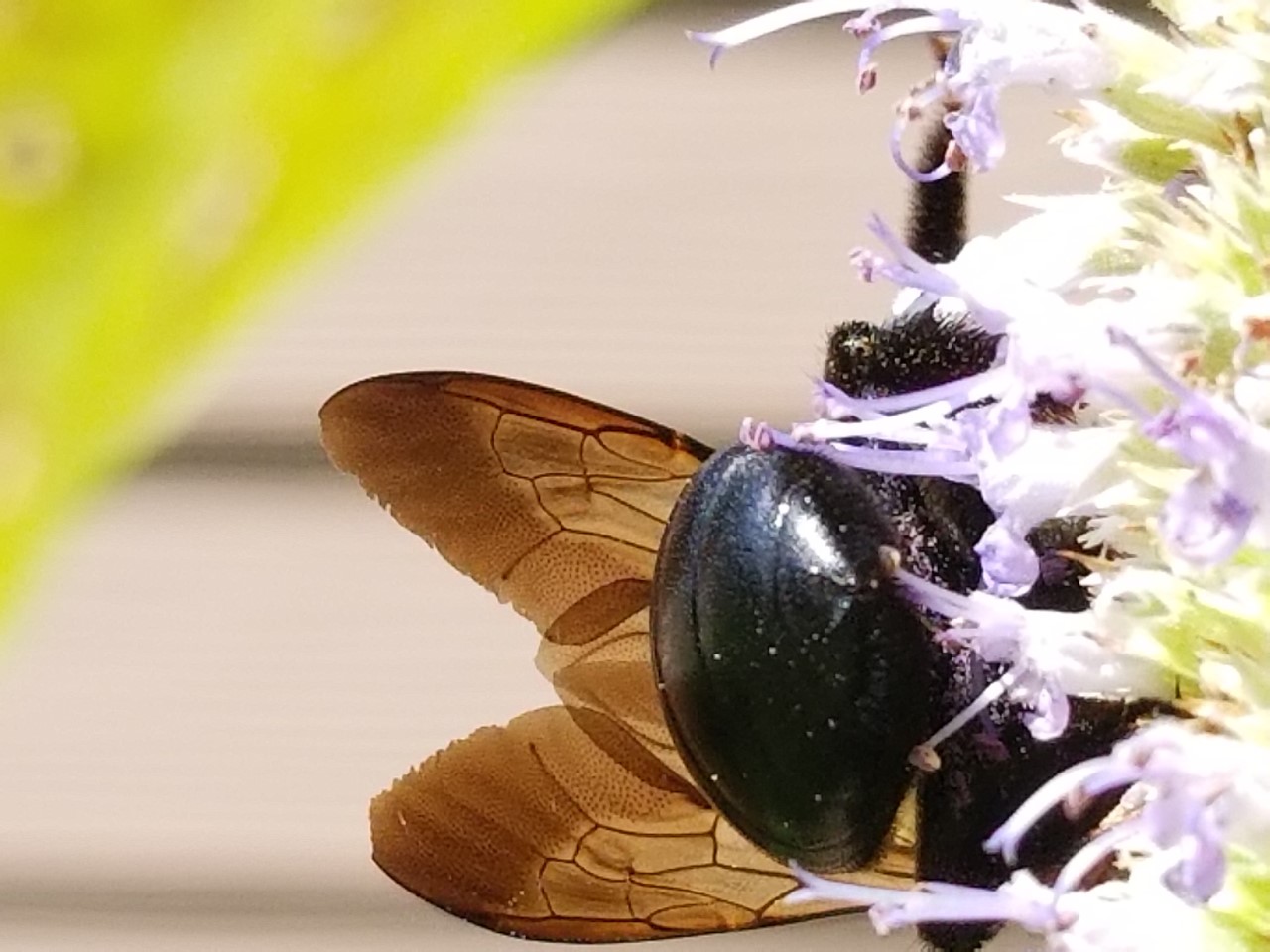 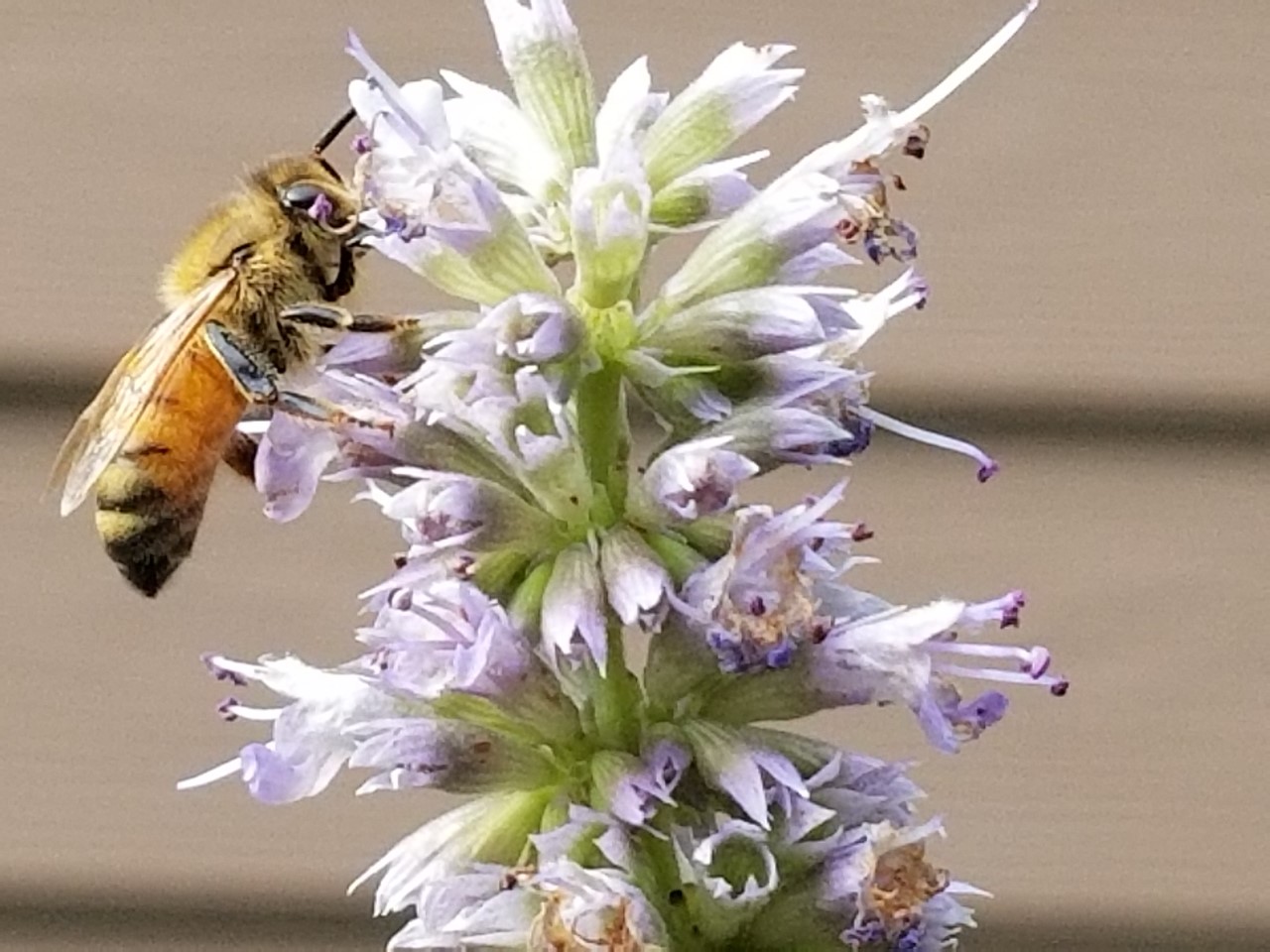 Honey Bees
(12 – 15 mm)
Brown or black stripes on body
Golden-brown hair covers abdomen
Honey bee
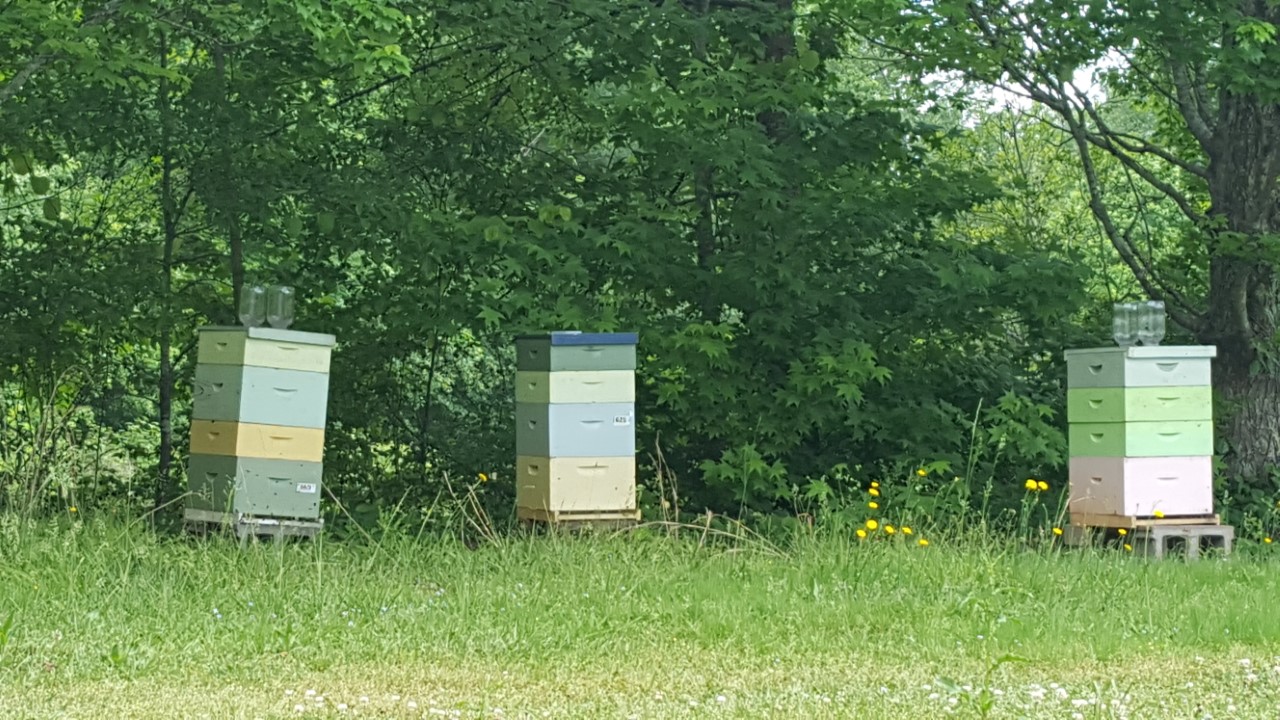 Honey Bees (Apis Mellifera) nest in bee hives that are managed by beekeepers.   In the height of summer a strong hive could contain over 60,000 bees.  Honey bees came to this county from Europe in the 1600s.
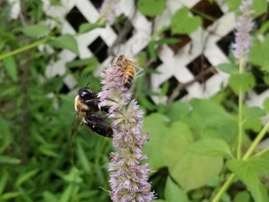 Honey Bee
This photo shows a honey bee 
and a 
bumble bee together.  
Although some bumble bees are smaller, The two  types
are easily distinguishable.
Bumble Bee
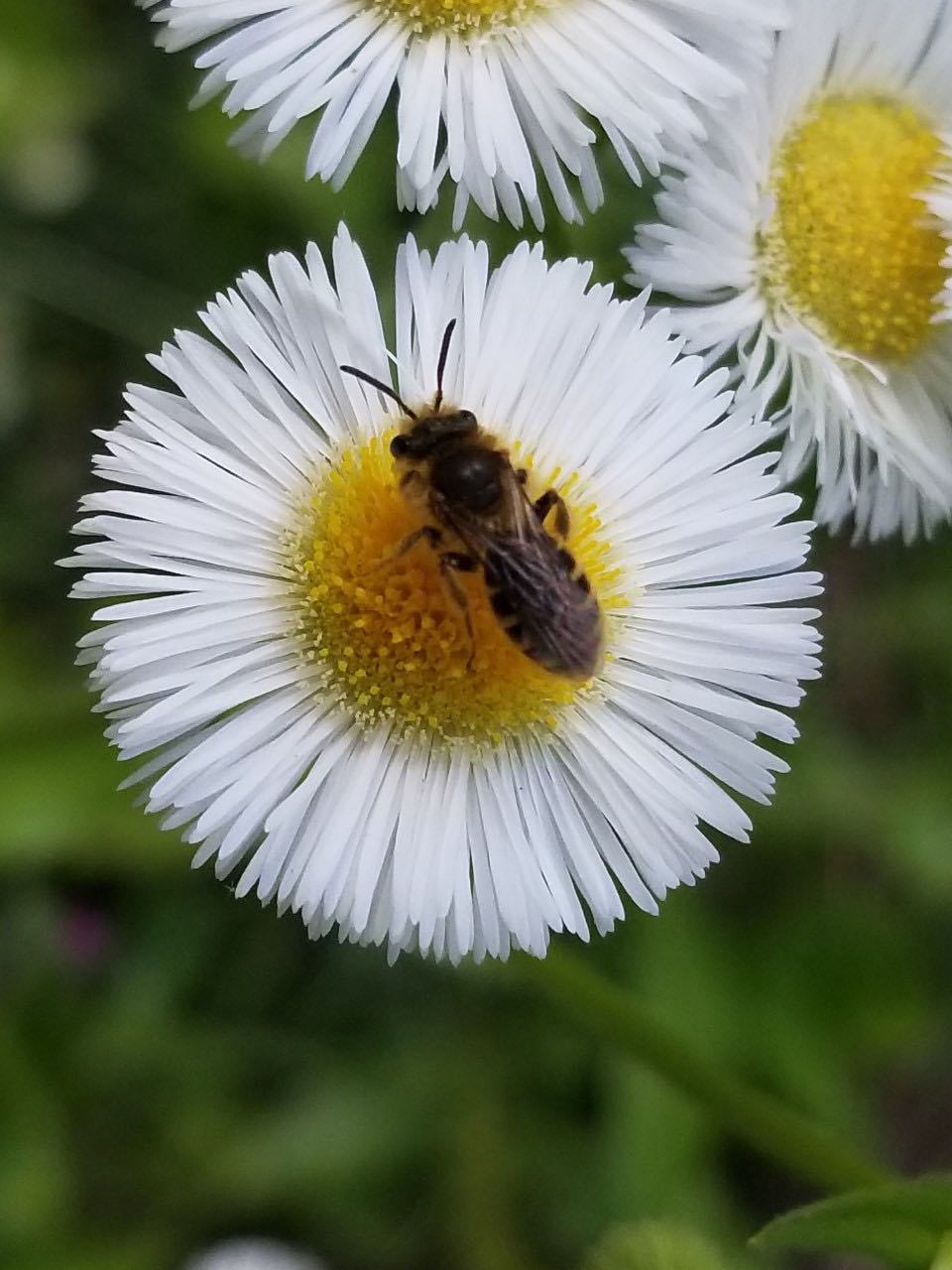 Small bees
Small Bees
(Any bee smaller than a honey bee)
Can include:
Leafcutter Bees
Sweat Bees
And others
Note:  Keep a lookout for the metallic shine of the sweat bees from the family Halictidae.  Even though these bees can be small, the metallic color is easy to spot when the sun is shining on them.
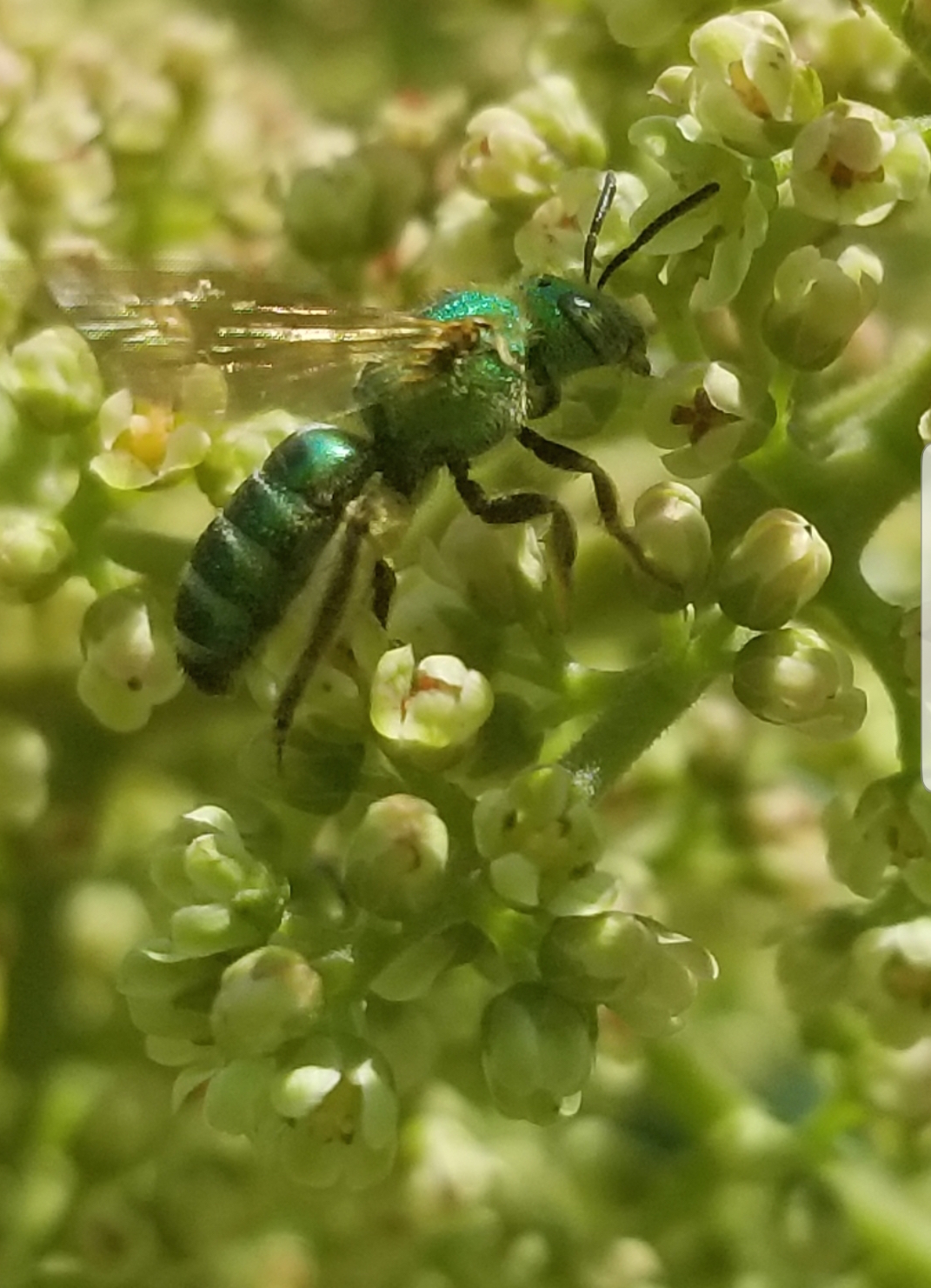 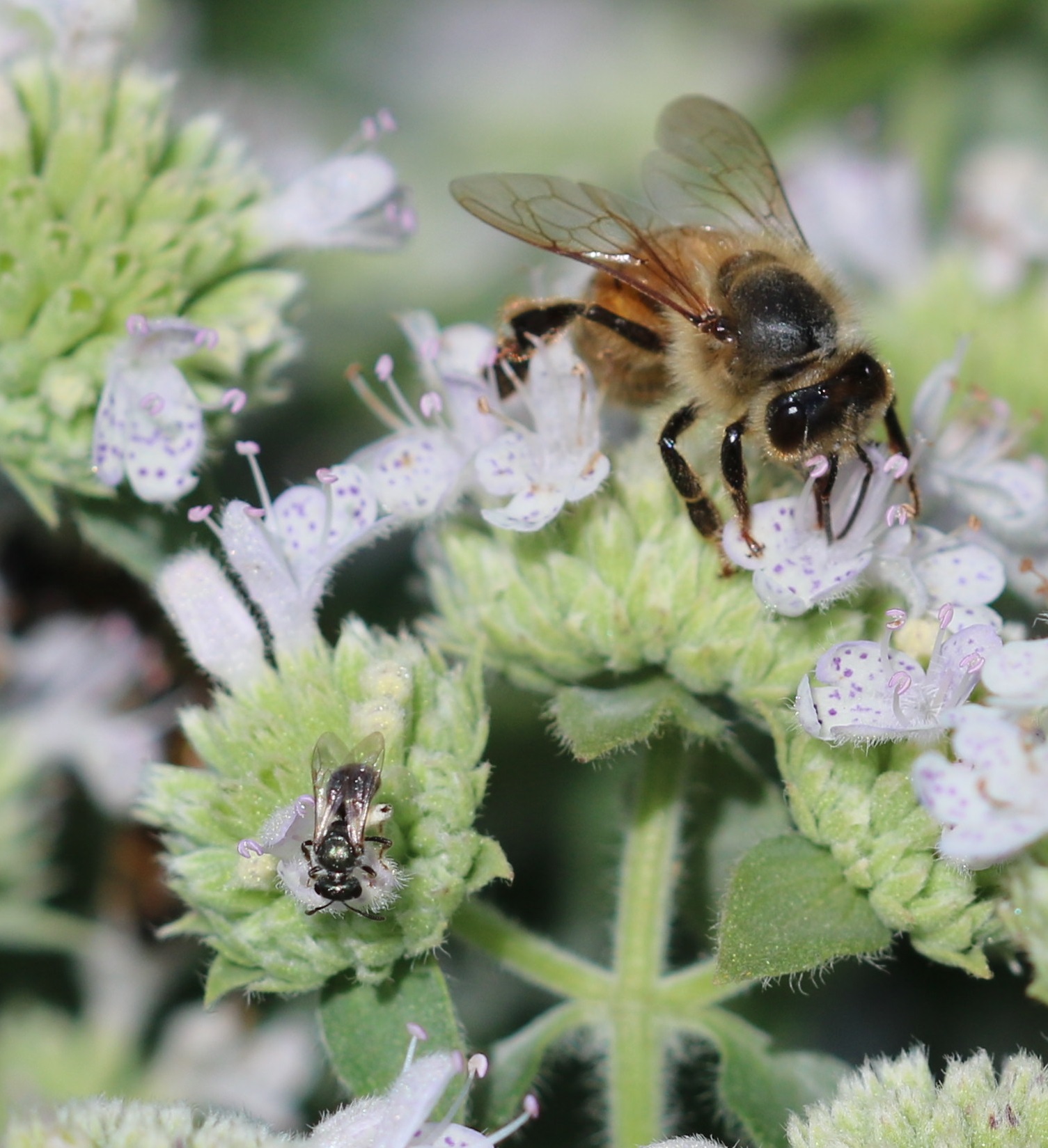 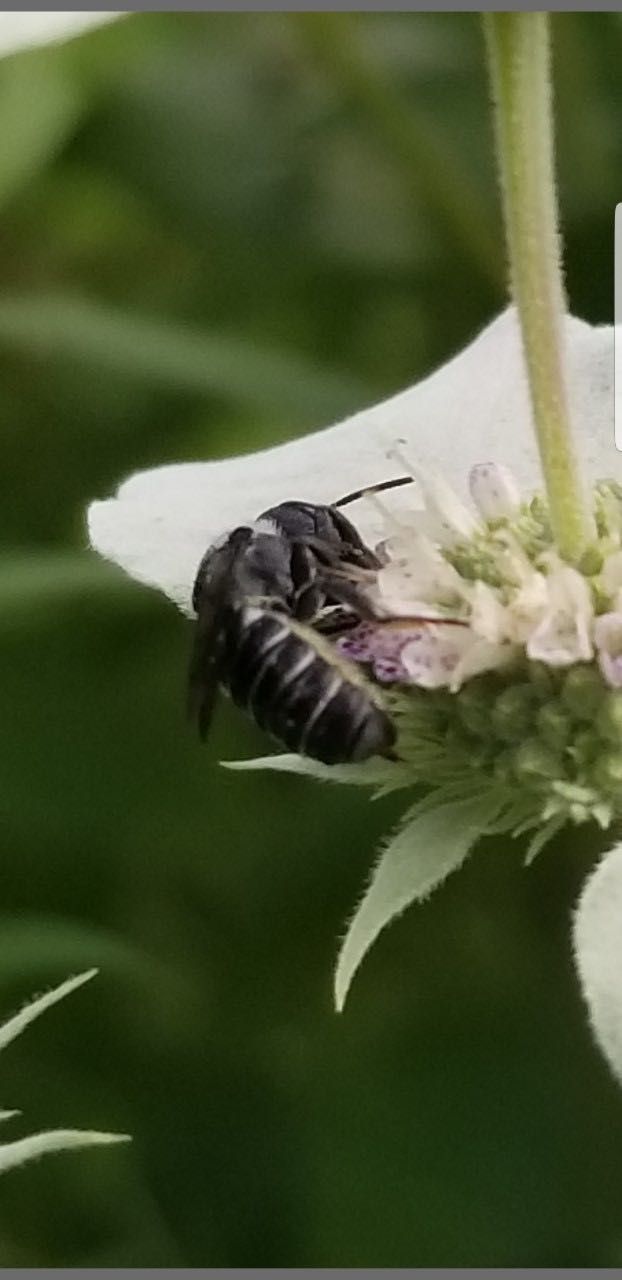 Small Bee
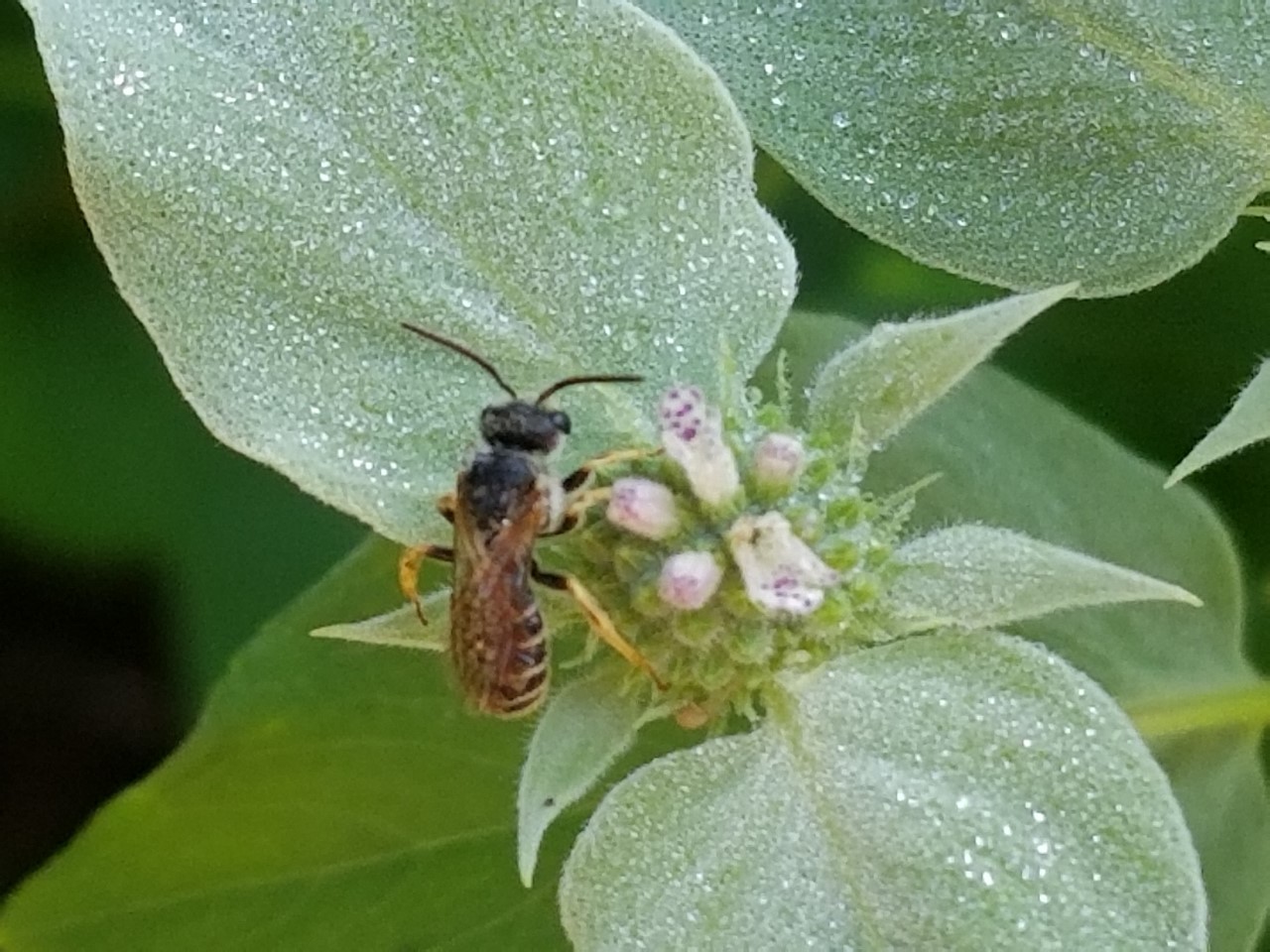 Small Bee
Leafcutter Bee
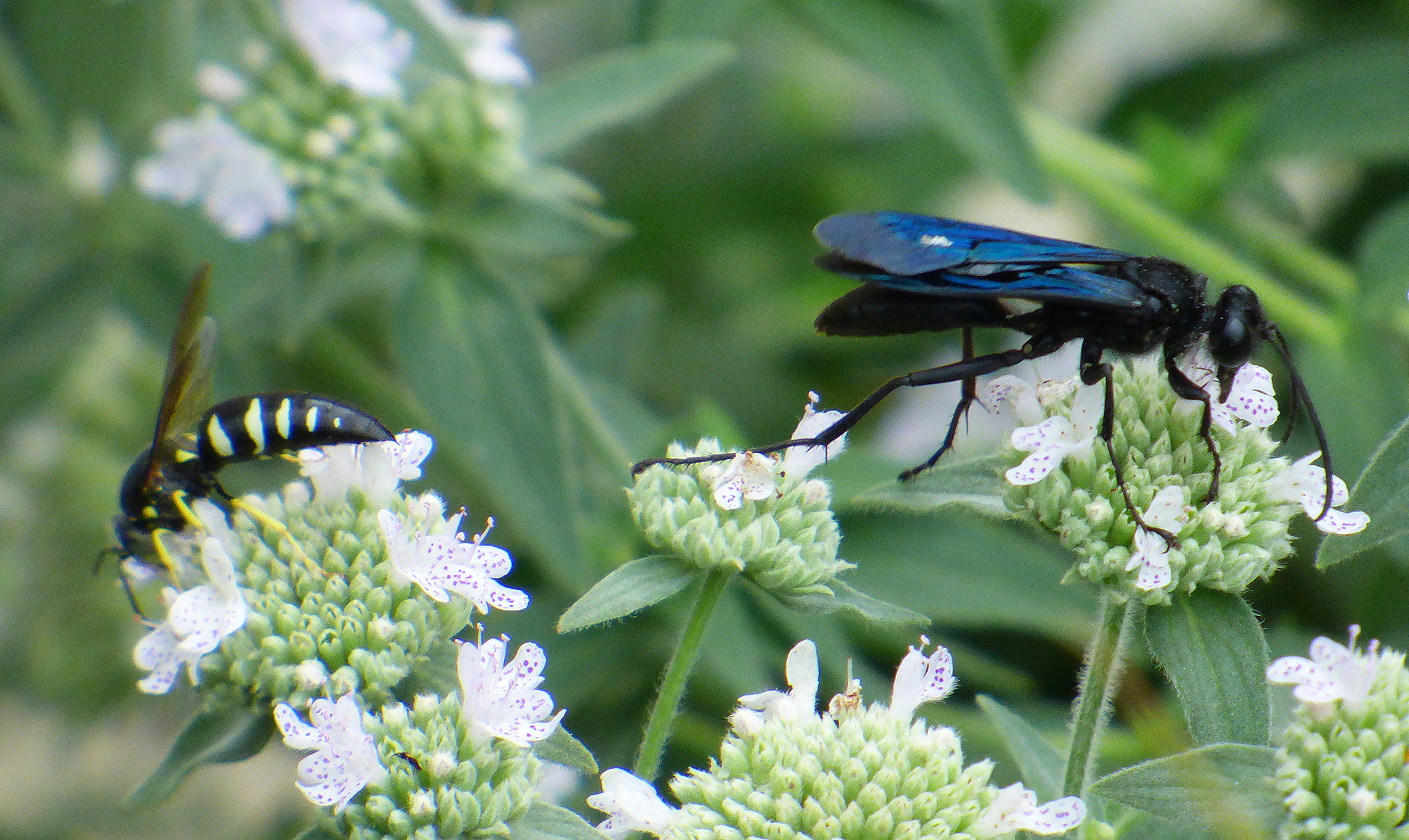 Wasps
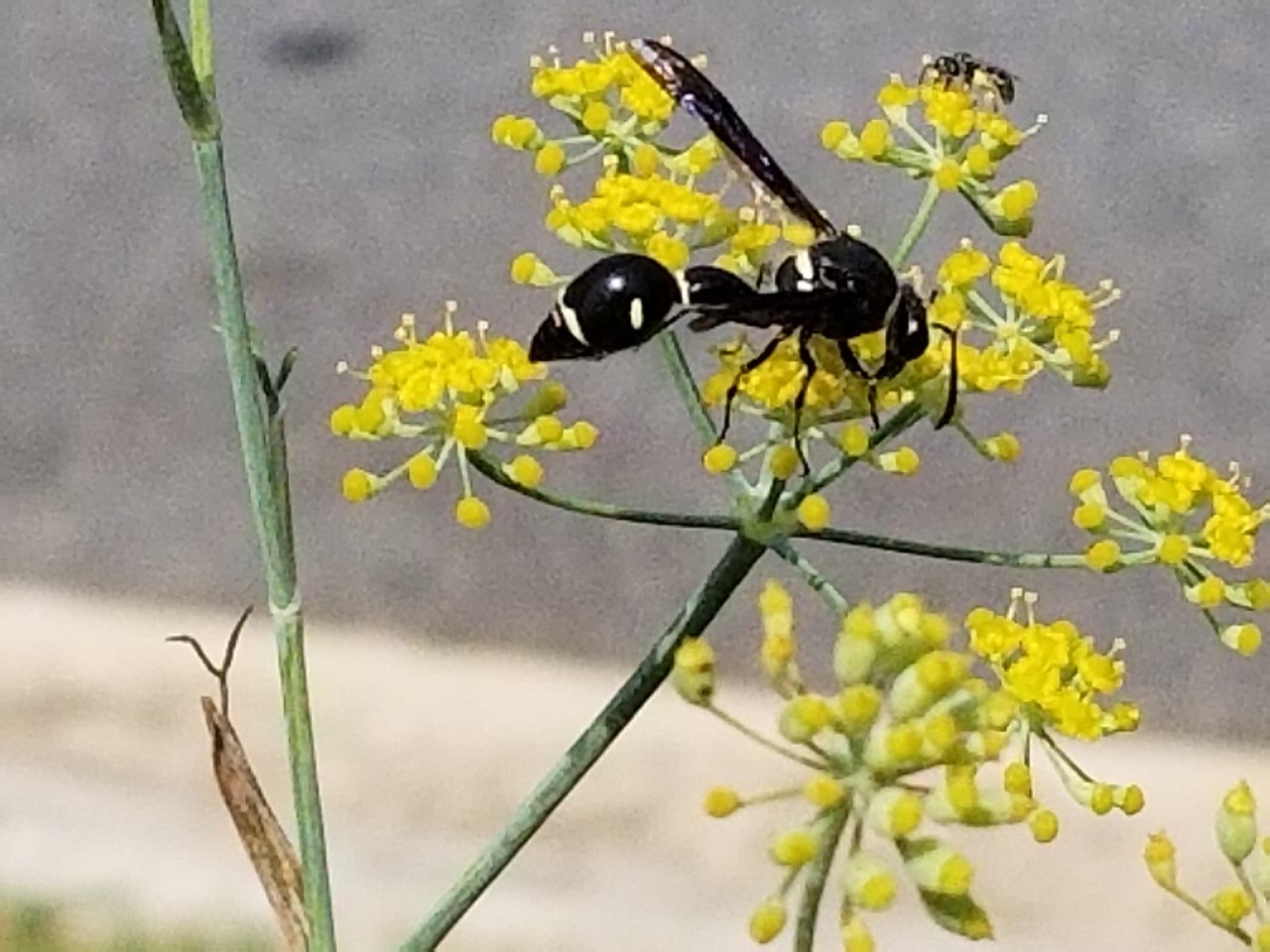 Wasps
(13 - 25 mm)
Can include:

Potter Wasps
Paper Wasps
And others
 
These are generally hairless.  Some have very narrow waists.

Note:  Yellow jackets are not often seen on flowers.
Potter Wasp
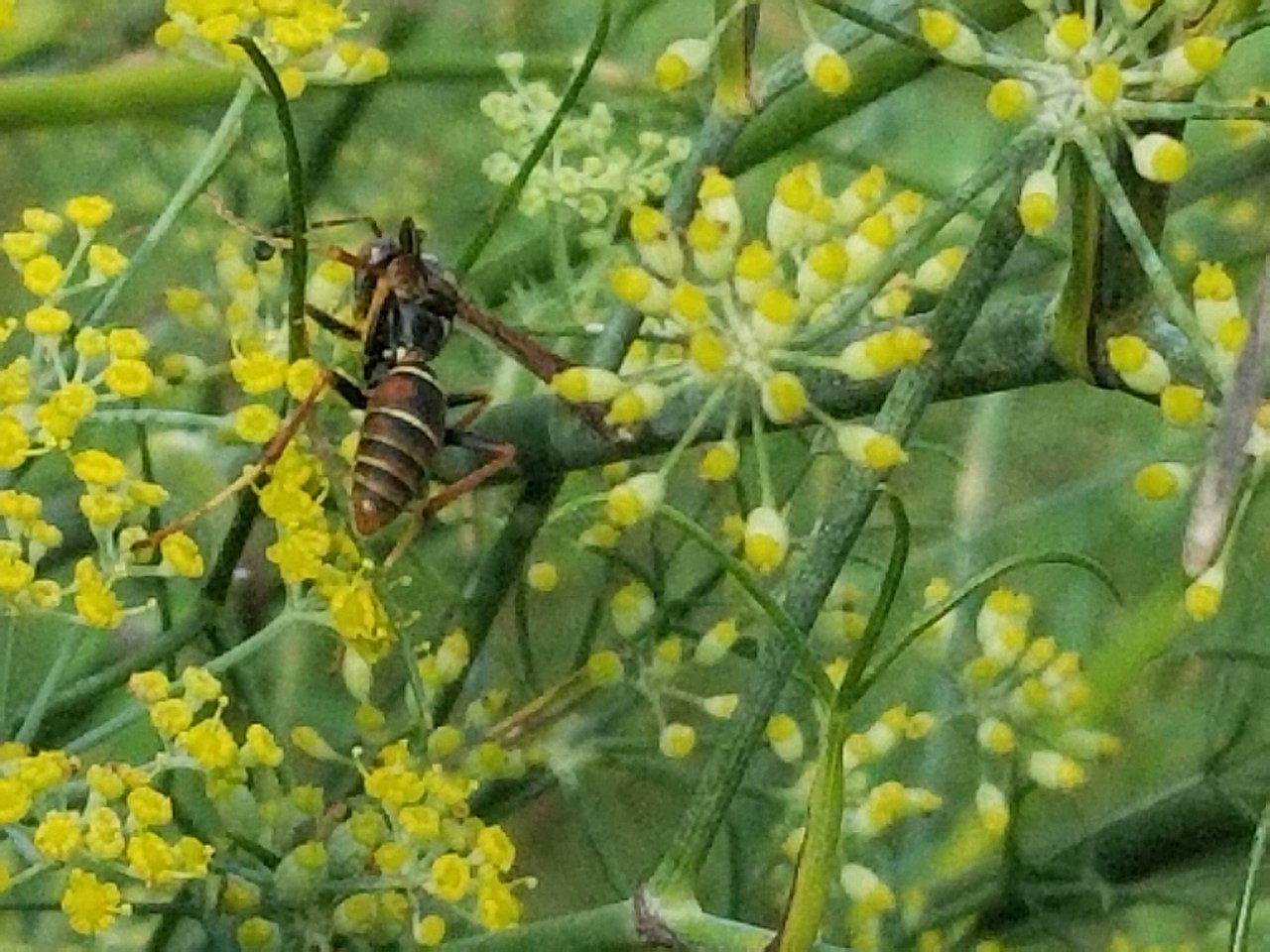 Paper Wasp
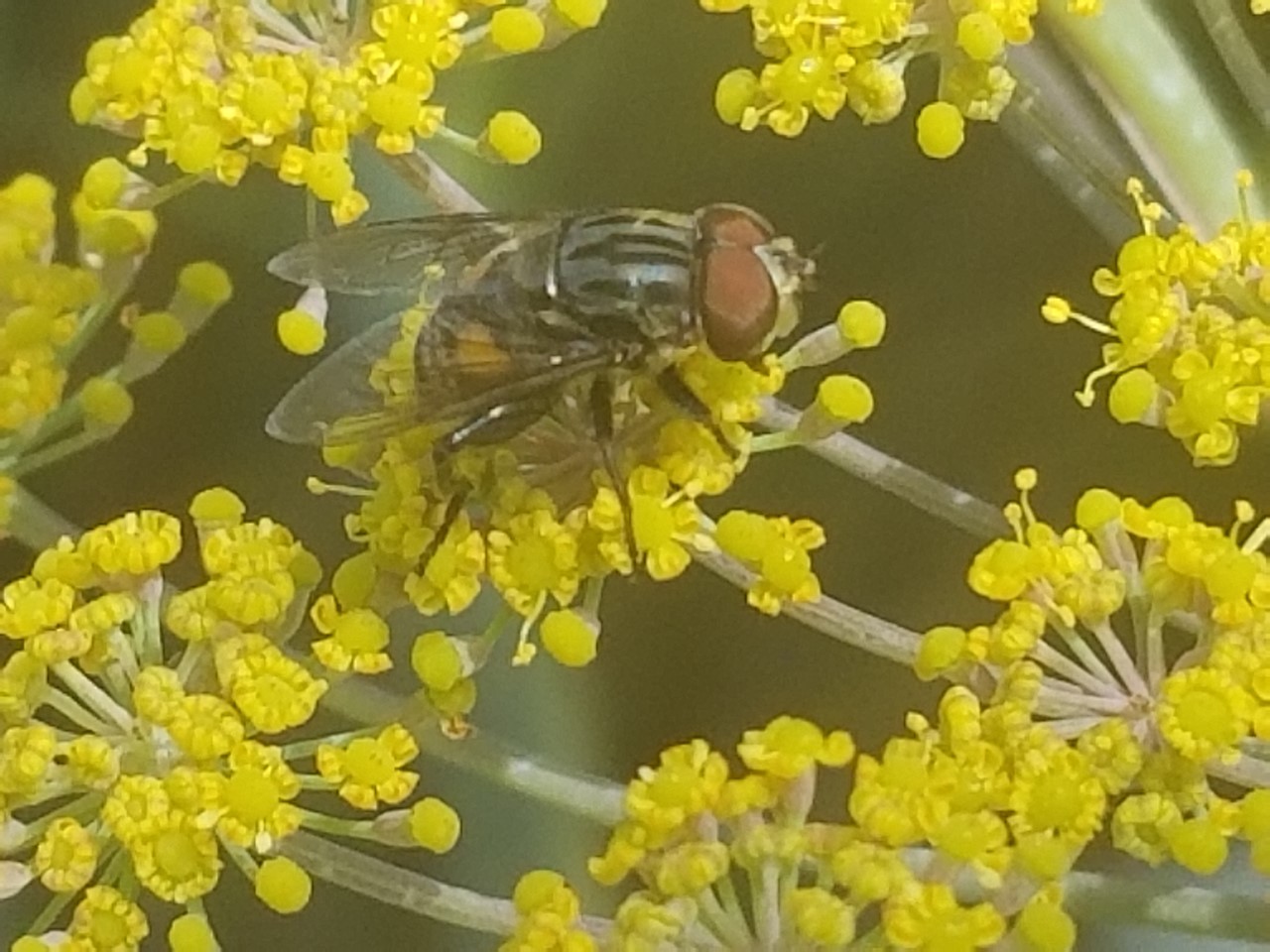 Flies
Comparing bees with flies
Bees
Flies
Have four wings (they hook together as they fly)
Have prominent antennae
Have two large eyes and three smaller ones in between (ocelli)
Carry pollen in pollen baskets (corbicula) or scopa (on bottom of abdomen)
Are generally hairy
Have two wings
Have smaller antennae
Have two prominent eyes
Do not carry pollen
Are generally not very hairy
When not flying the wings are generally spread and not laying across their body.
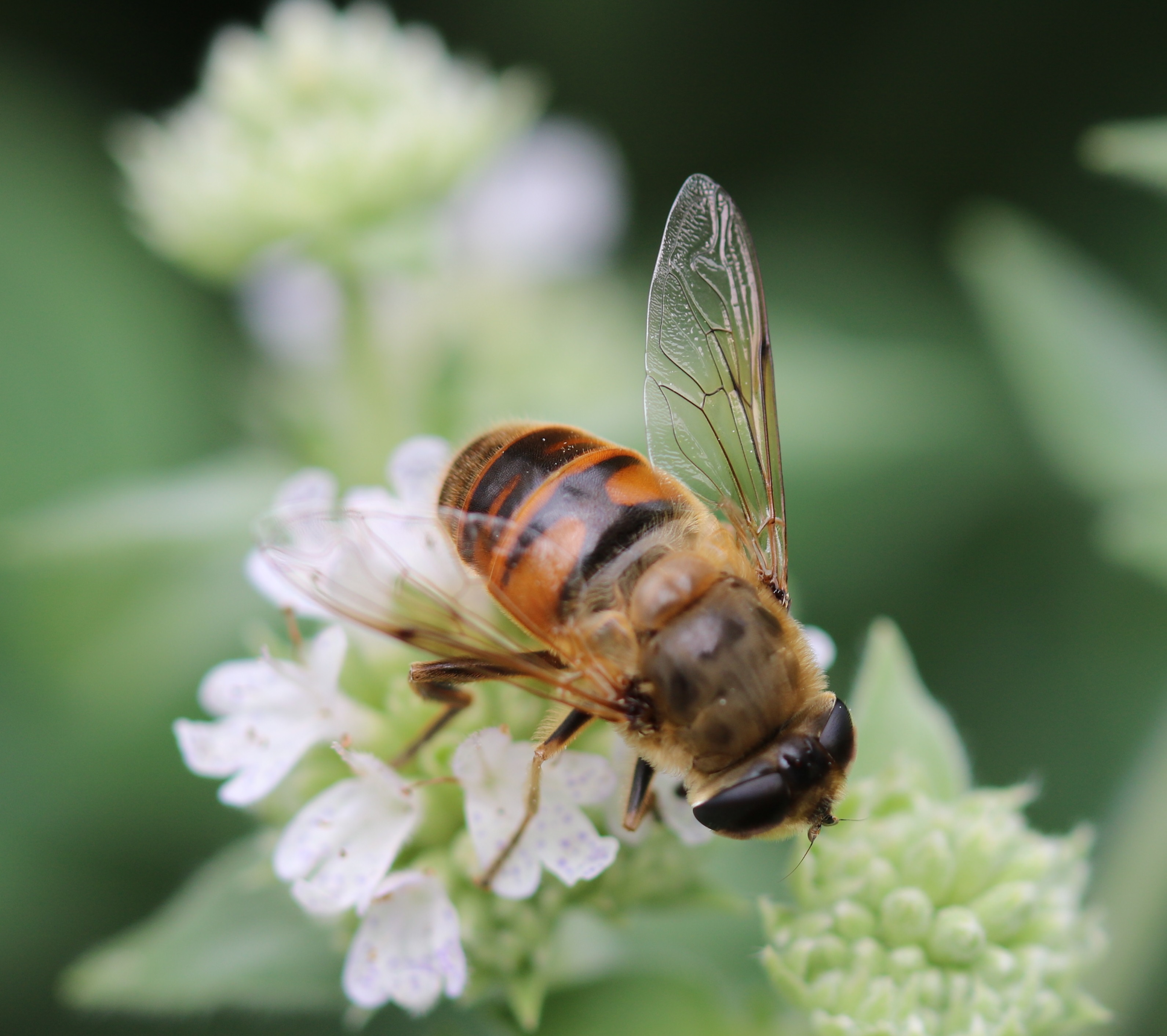 Syrphid Fly
Notice the very small antennae.  Also, the eyes are close together with no ocelli.  It is hard to tell if there are two wings or four wings hooked together.  Often bees rest with their bees laying flat on their back.  Do you see any pollen?  No!  This is a fly that resembles a bee, a bee mimic.
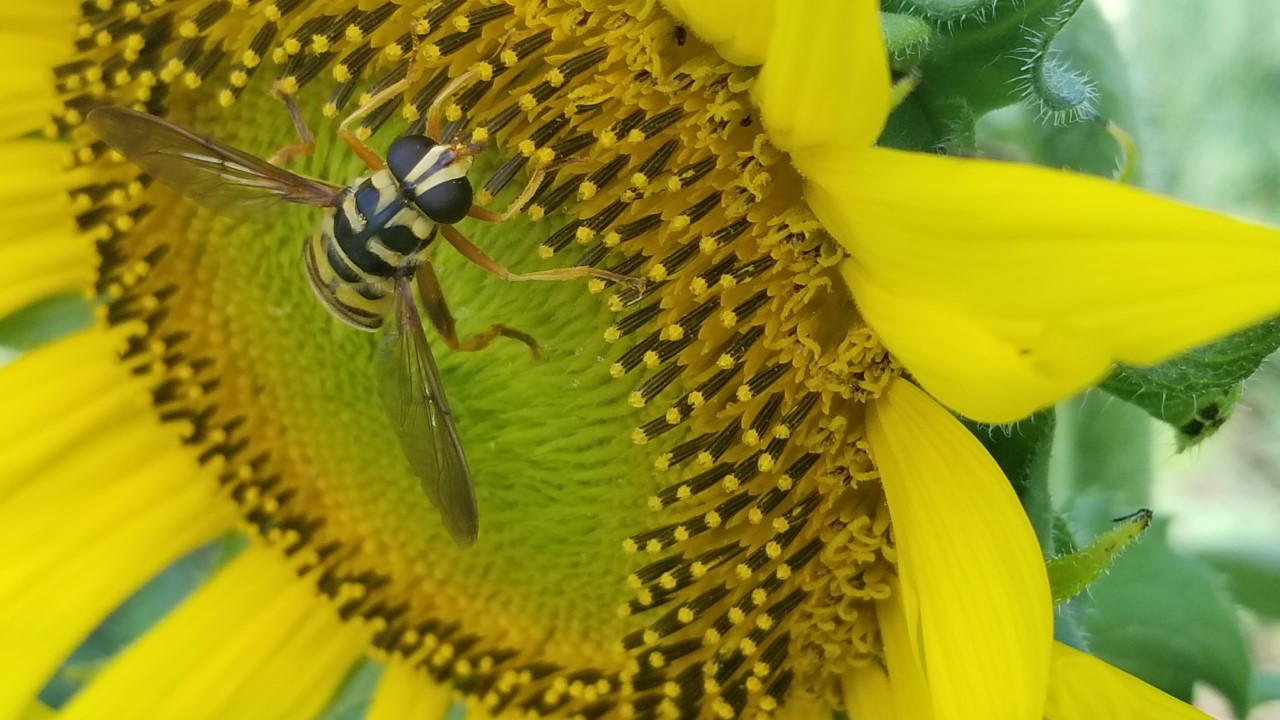 This is another fly.  Notice the eyes are close together and there are no obvious antennae.  The wings are spread open as the insect stands on the flower.  There is no pollen gathering structure.
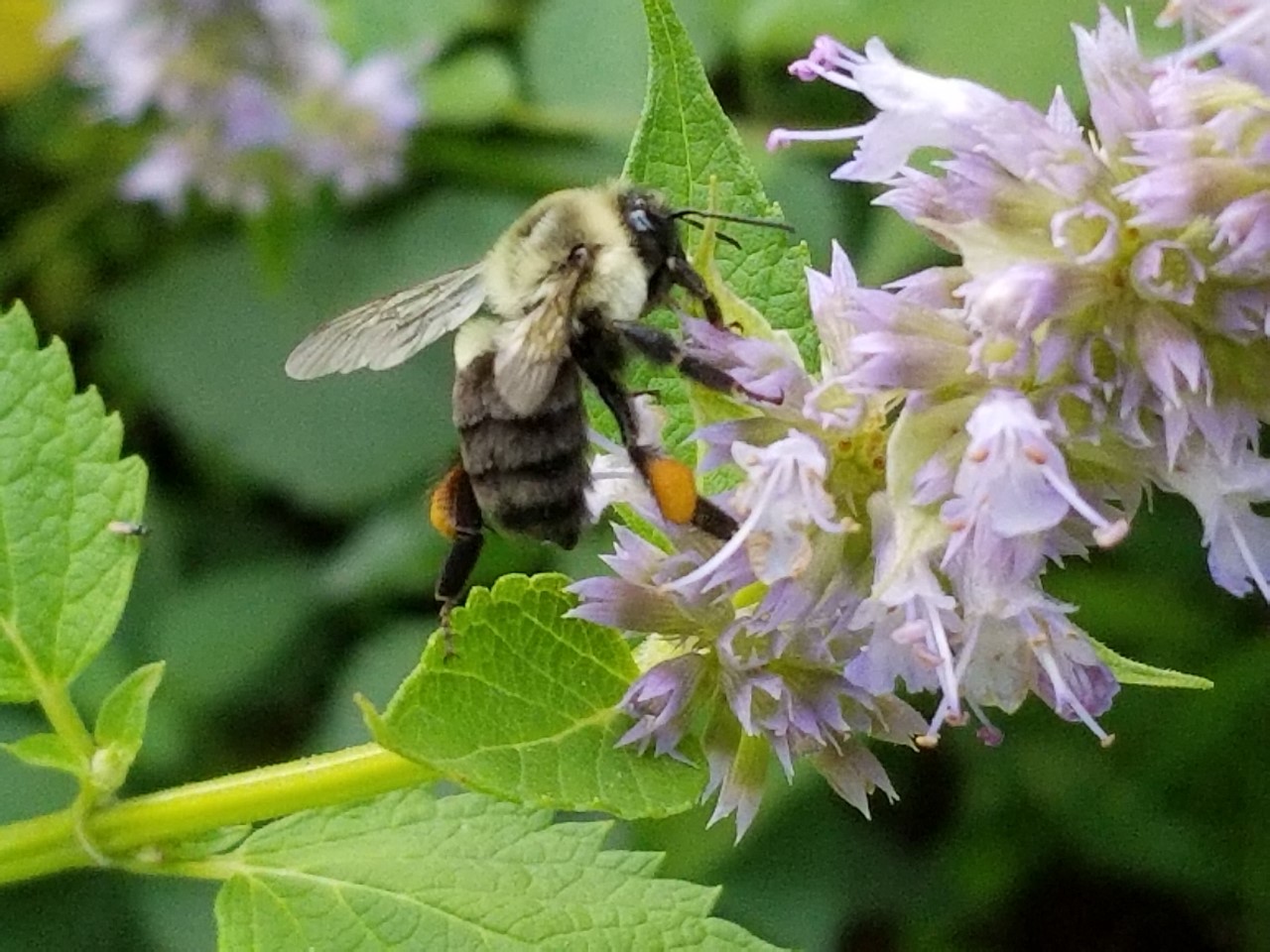 On this bumble bee you can see pollen in the pollen basket (corbicula).  Also, notice the long antennae.  This is definitely not a fly.
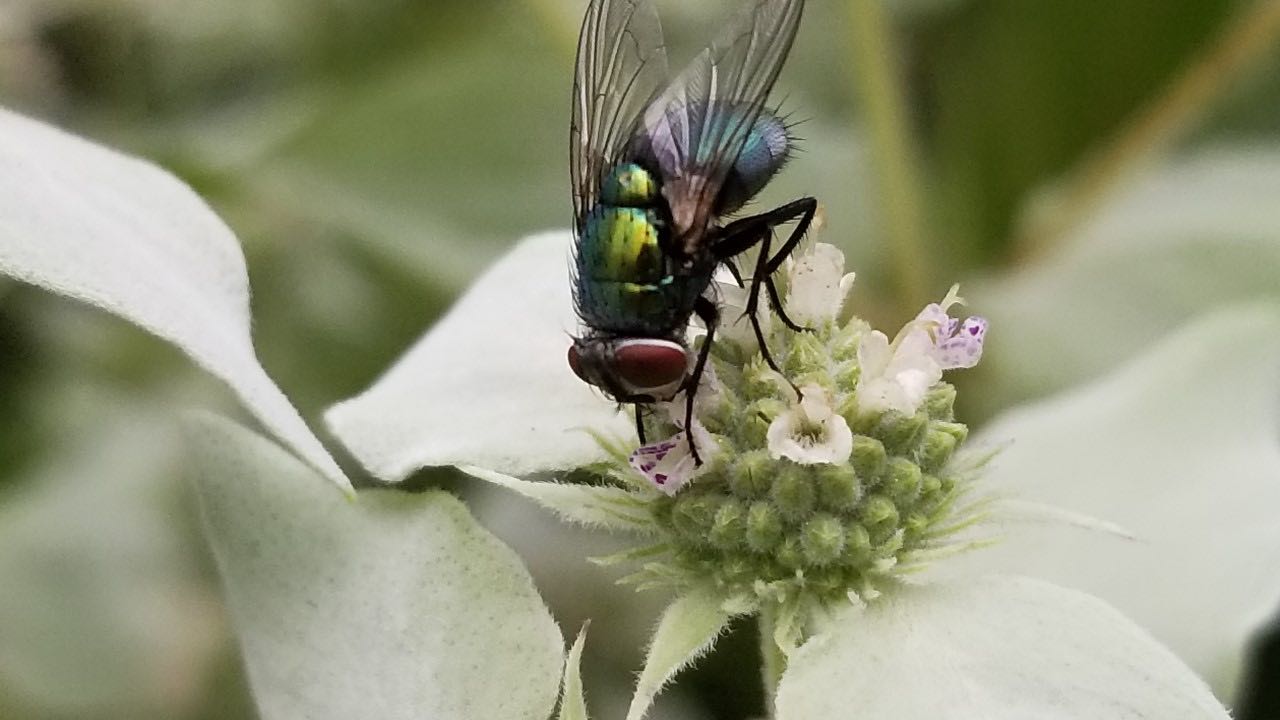 Is this a bee or a fly??
[Speaker Notes: This is a fly!]
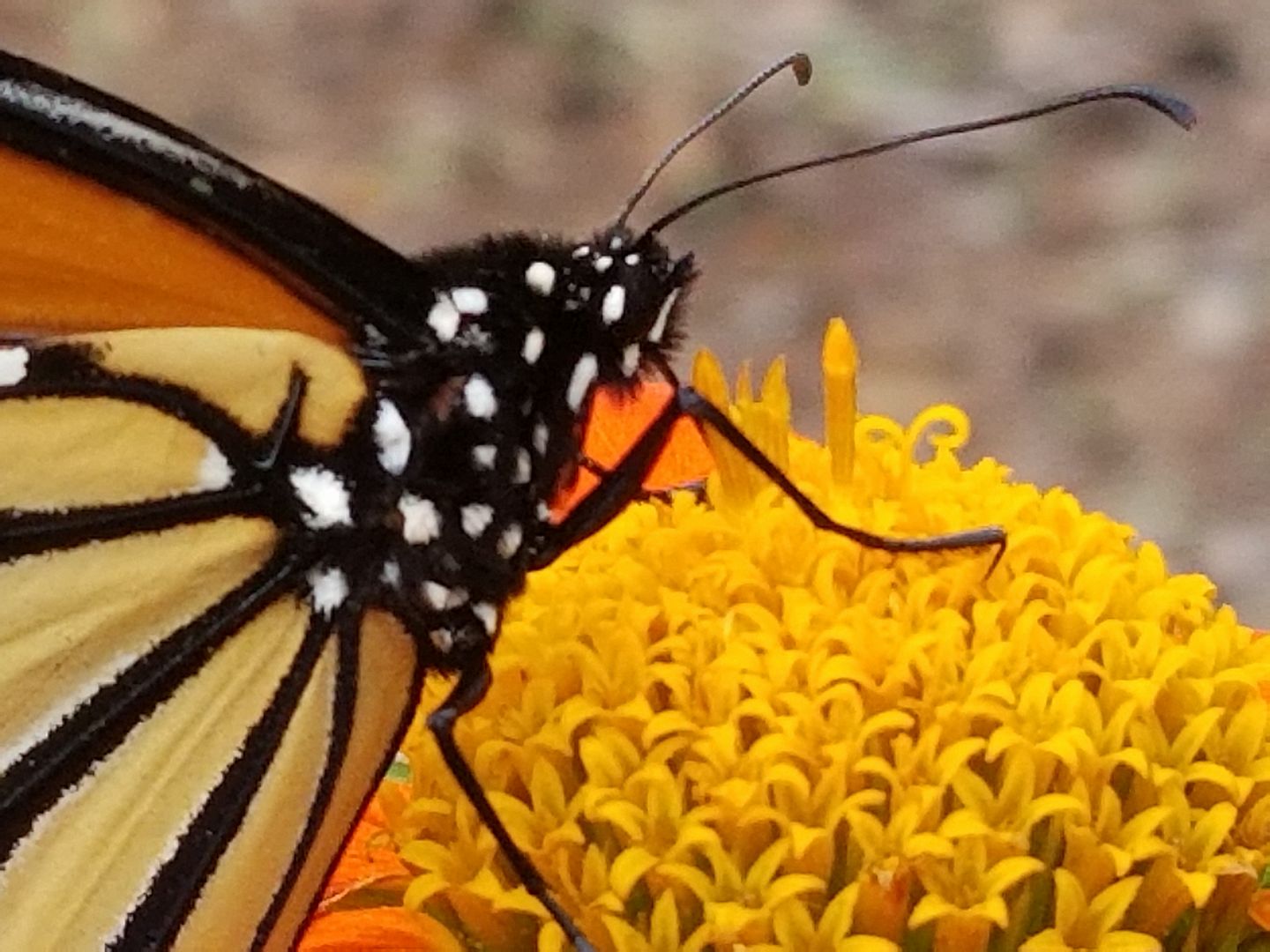 Butterflies and Moths
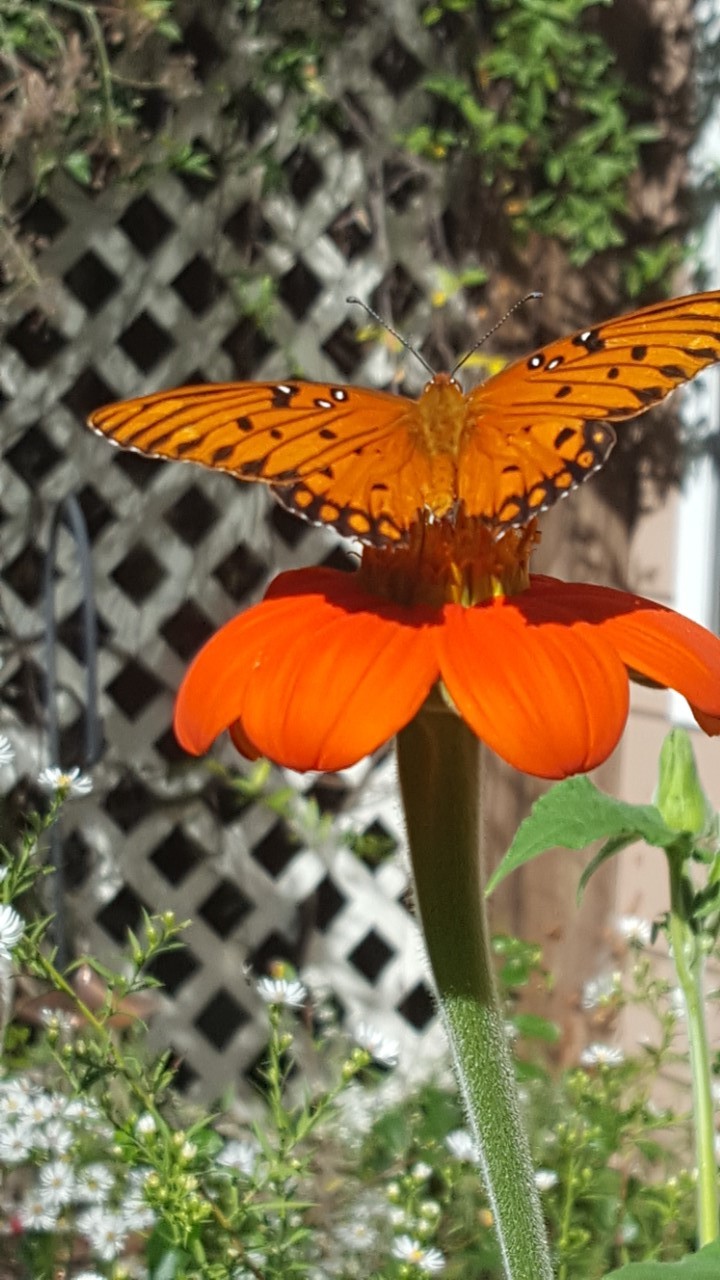 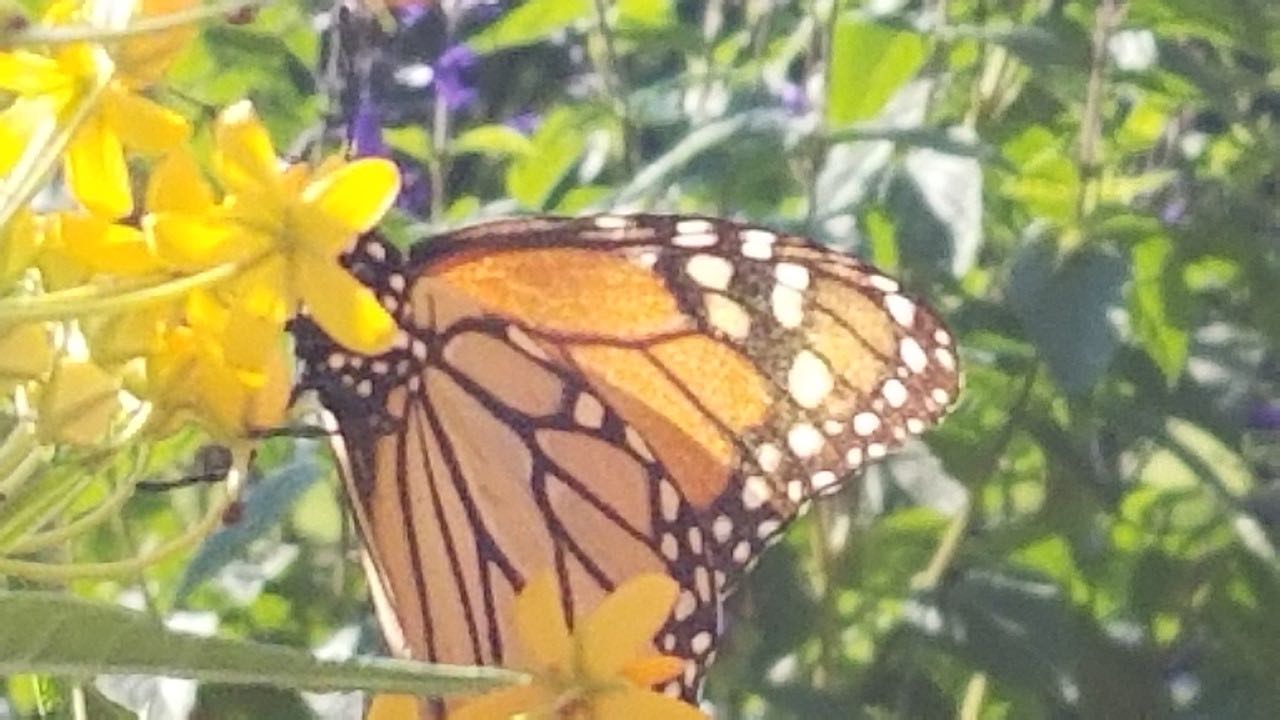 Monarch
Gulf Fritillary
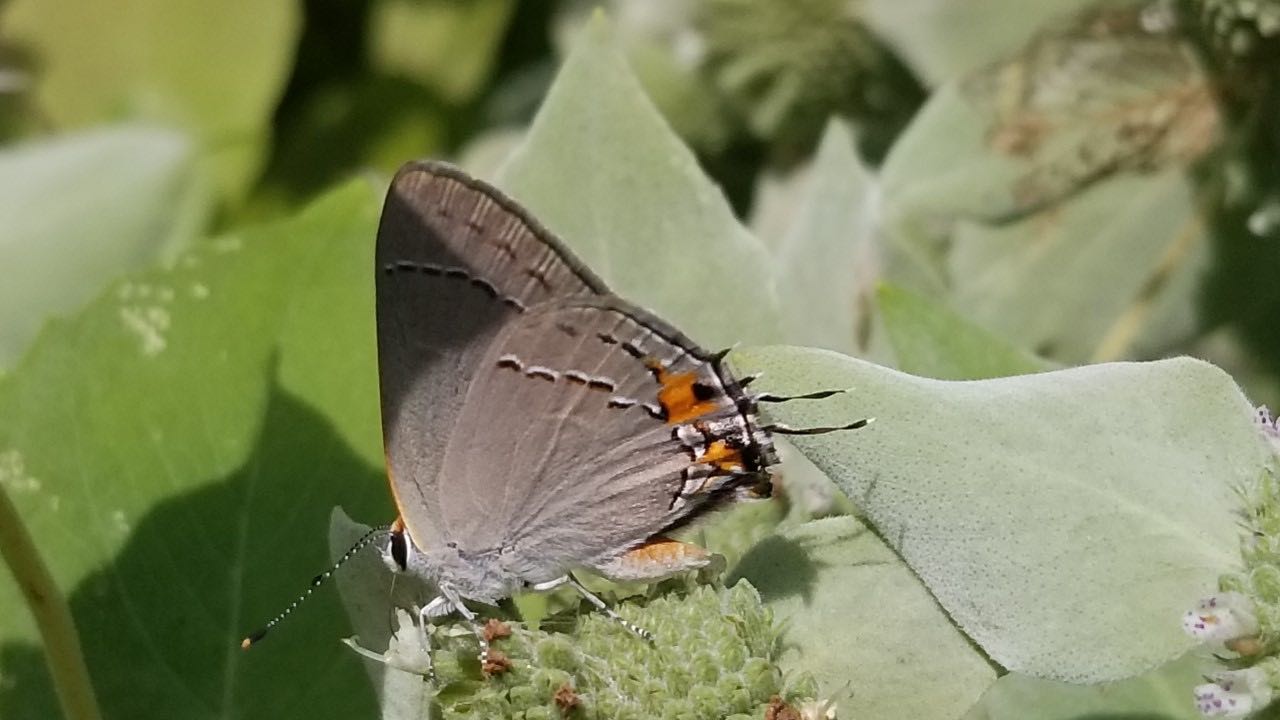 Gray Hairstreak
Butterflies/Moths
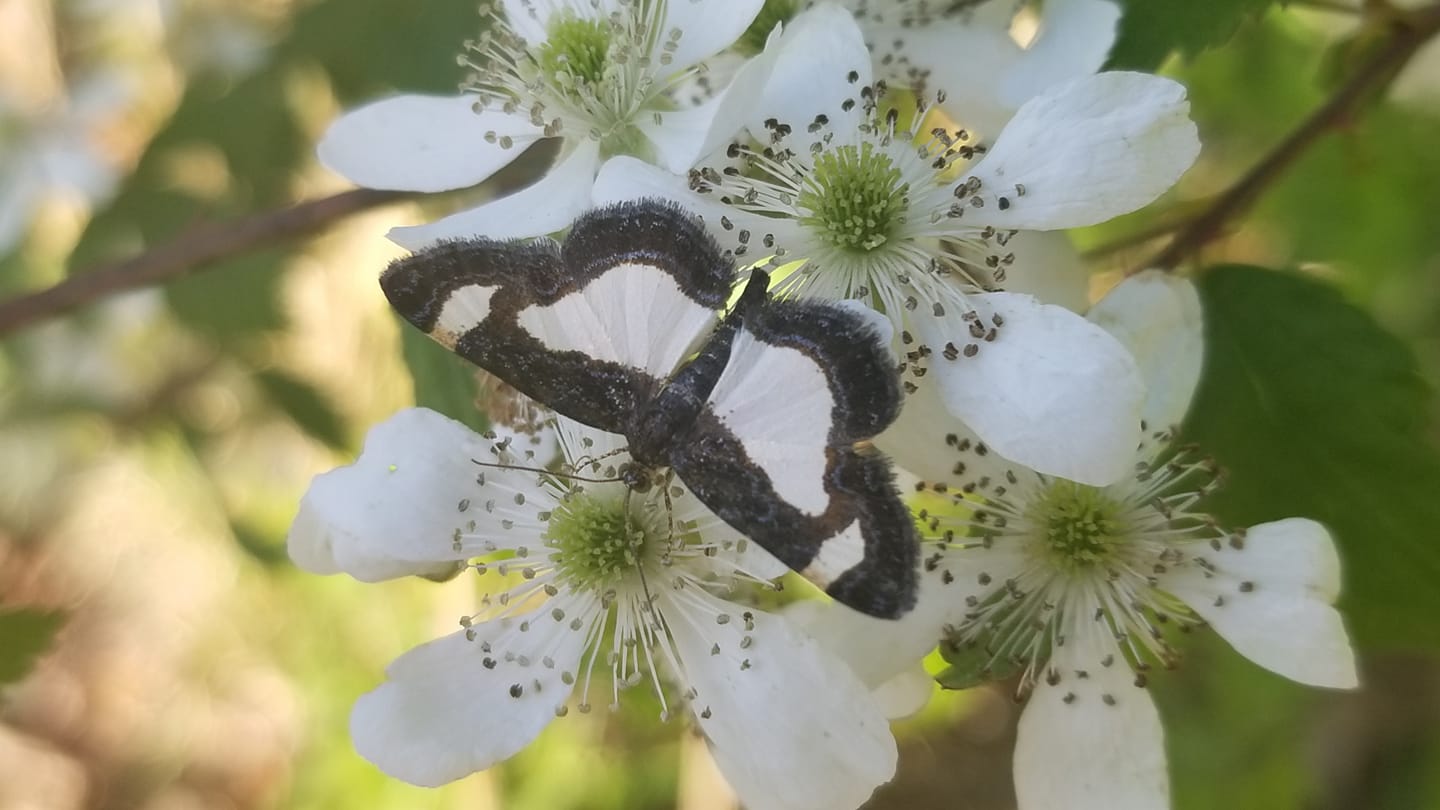 Spring Moth
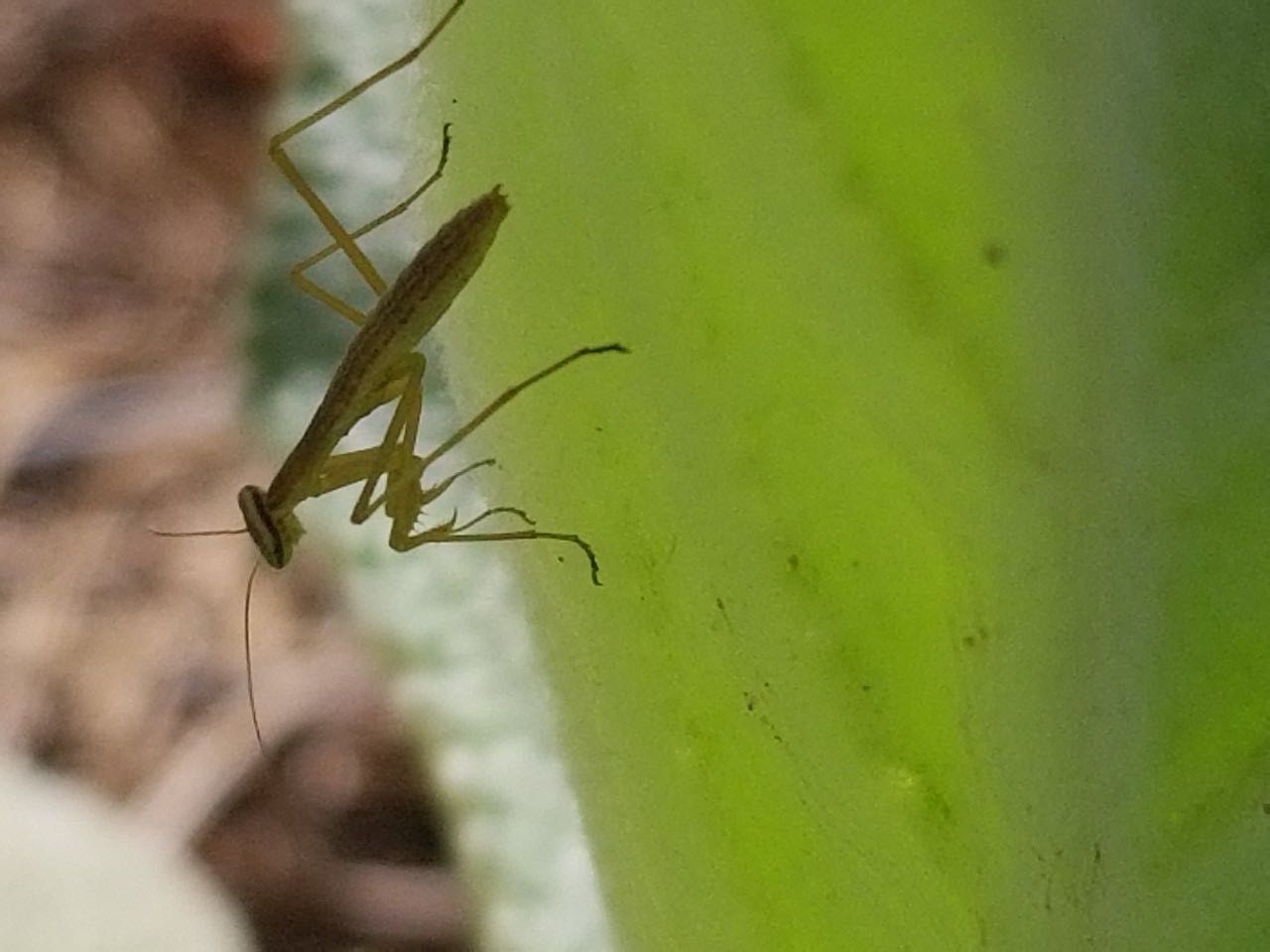 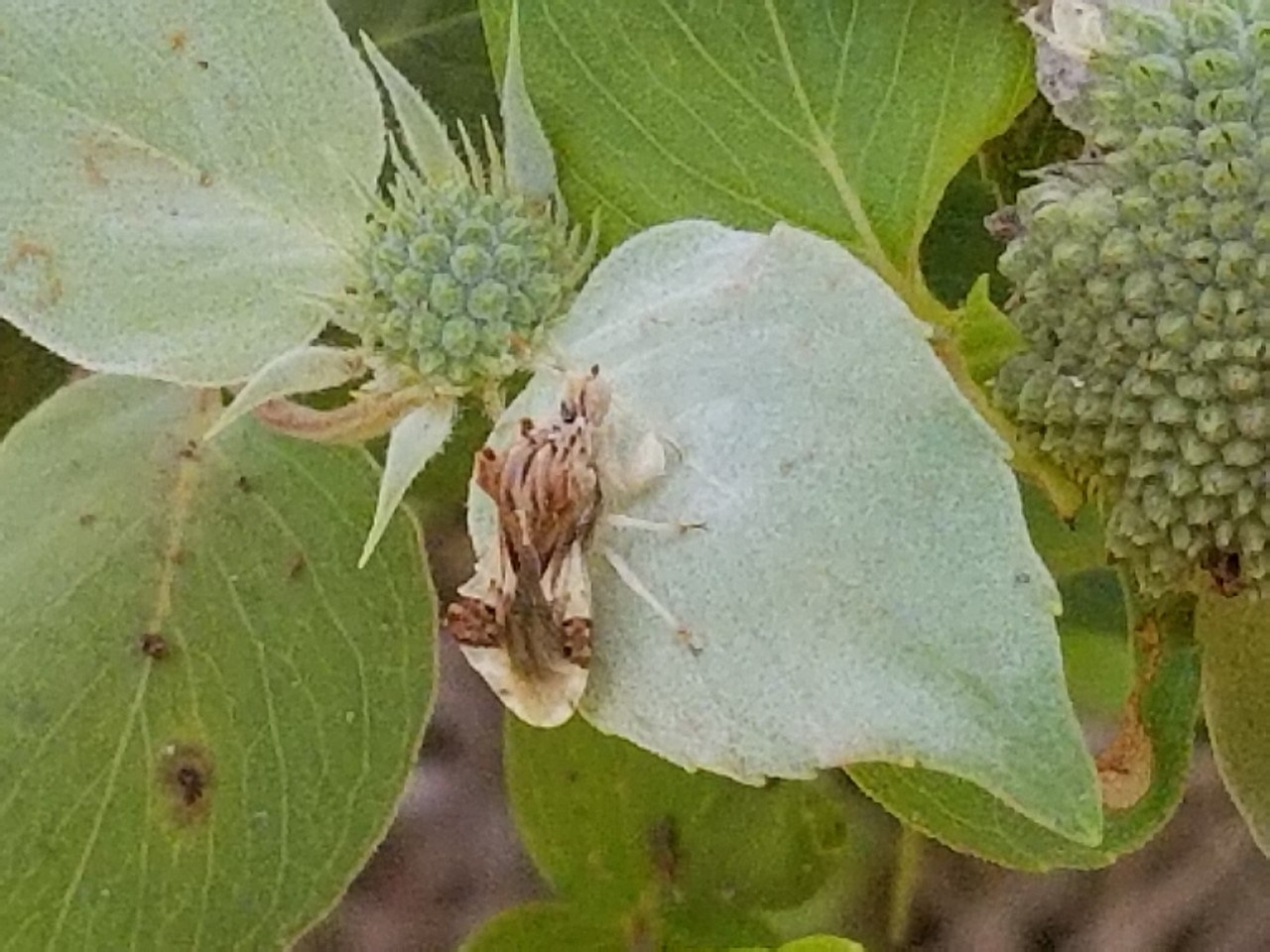 Praying Mantis
Ambush bug
Any insect that doesn’t fit into one of the previous categories falls into the “other insect” category.
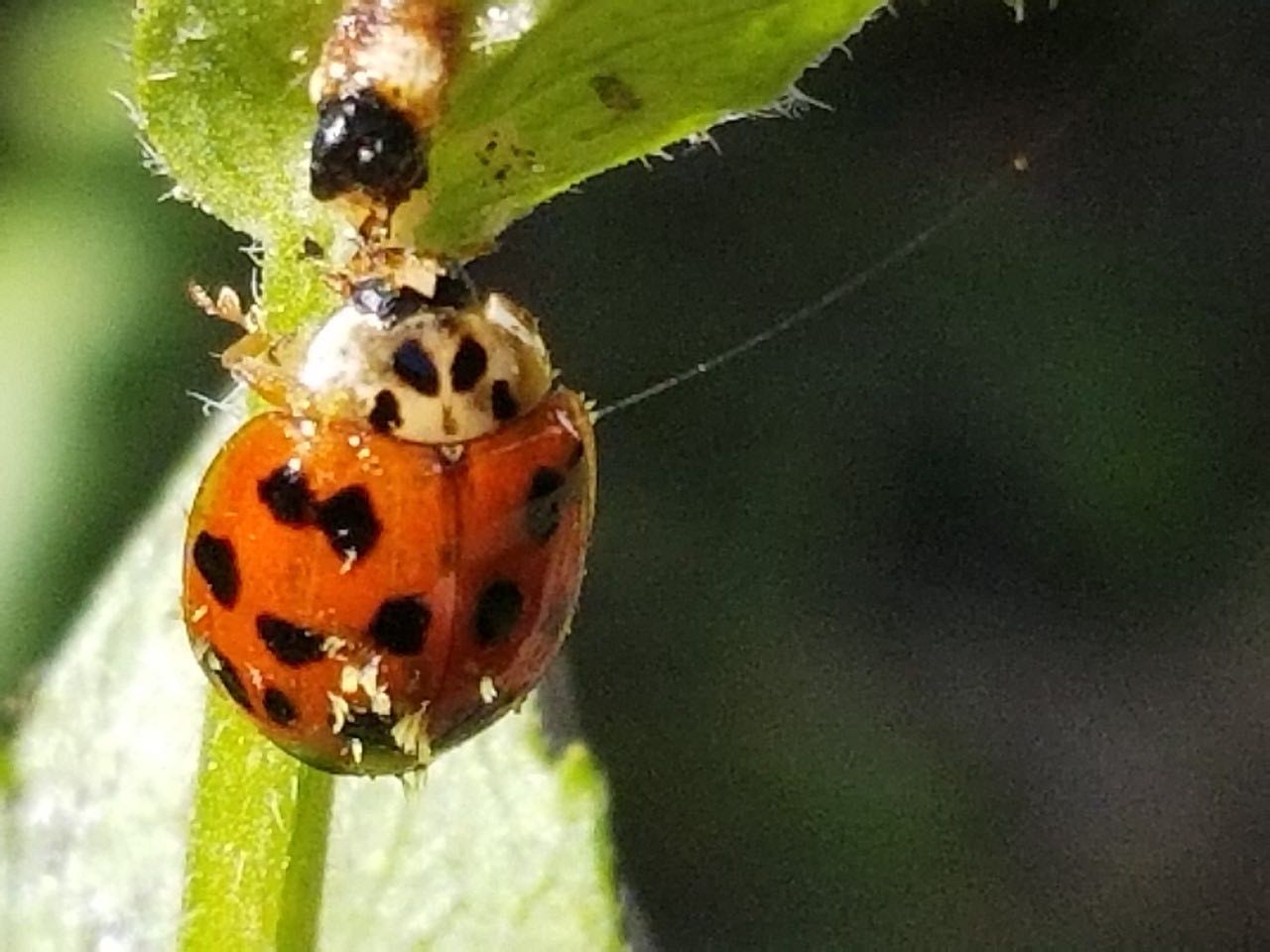 Lady Beetle
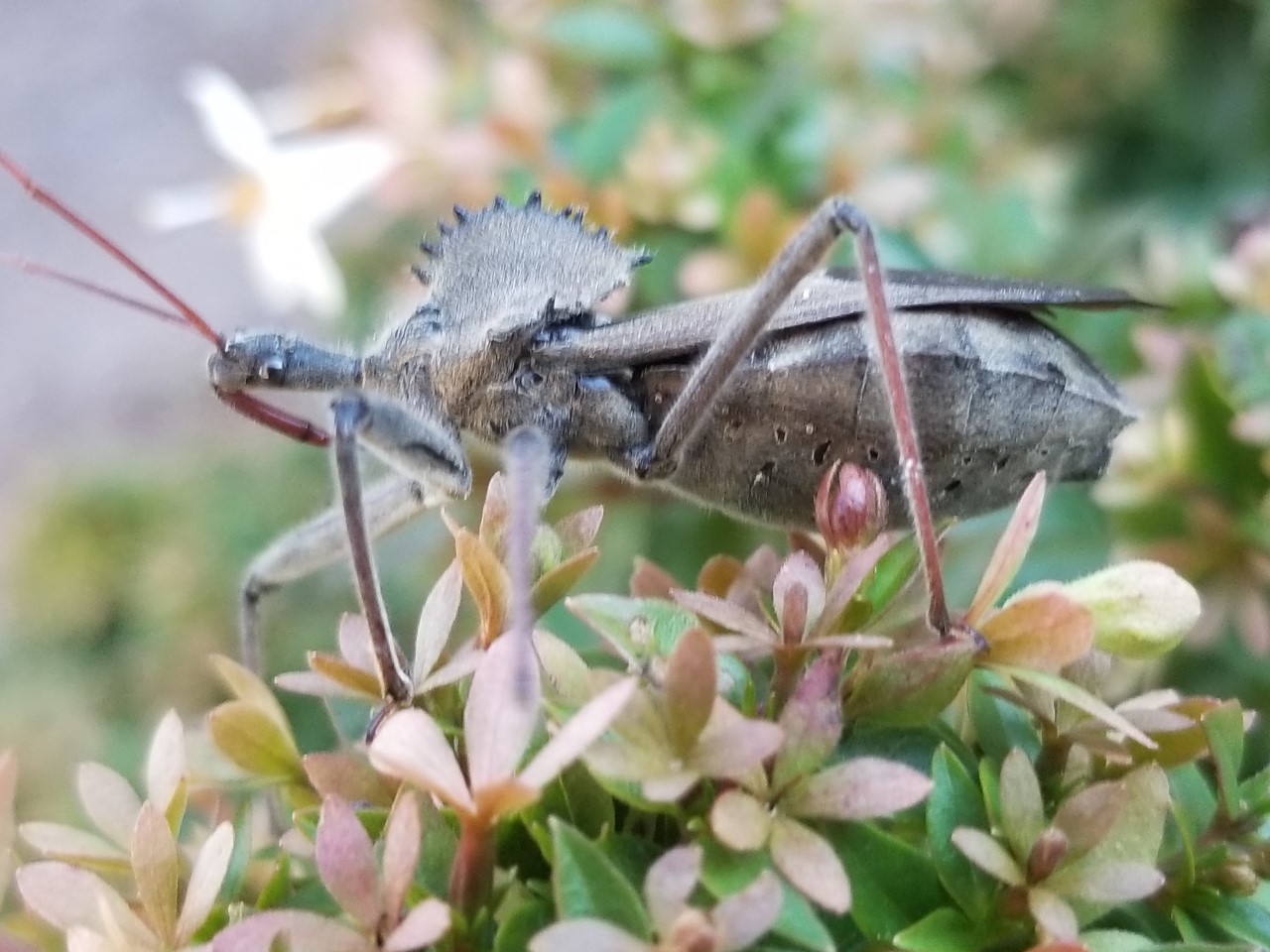 Wheel Bug
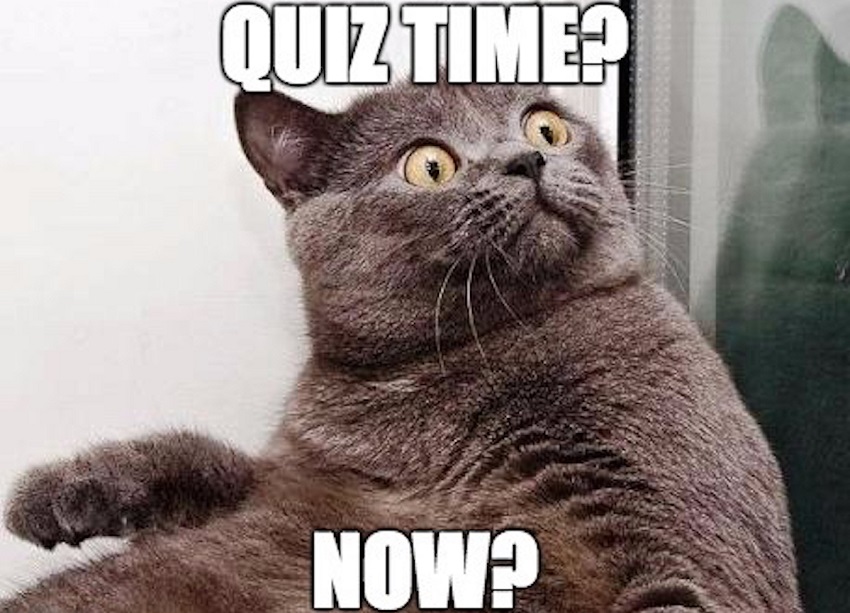 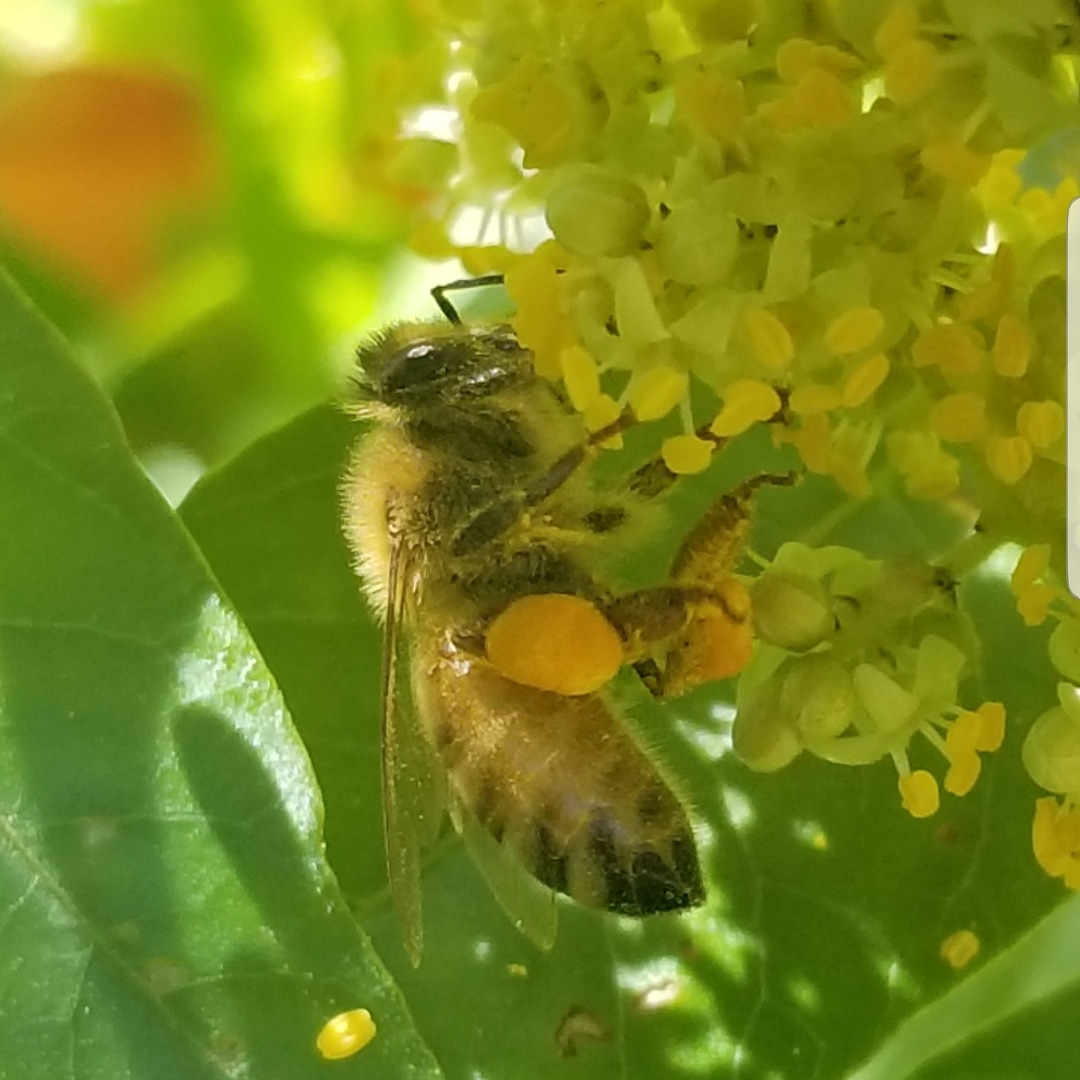 Carpenter Bee
Bumble Bee
Honey Bee
Small Bee
Wasp
Fly
Butterfly/Moth
Other Insect
[Speaker Notes: In which category would you put this insect? Honey bee]
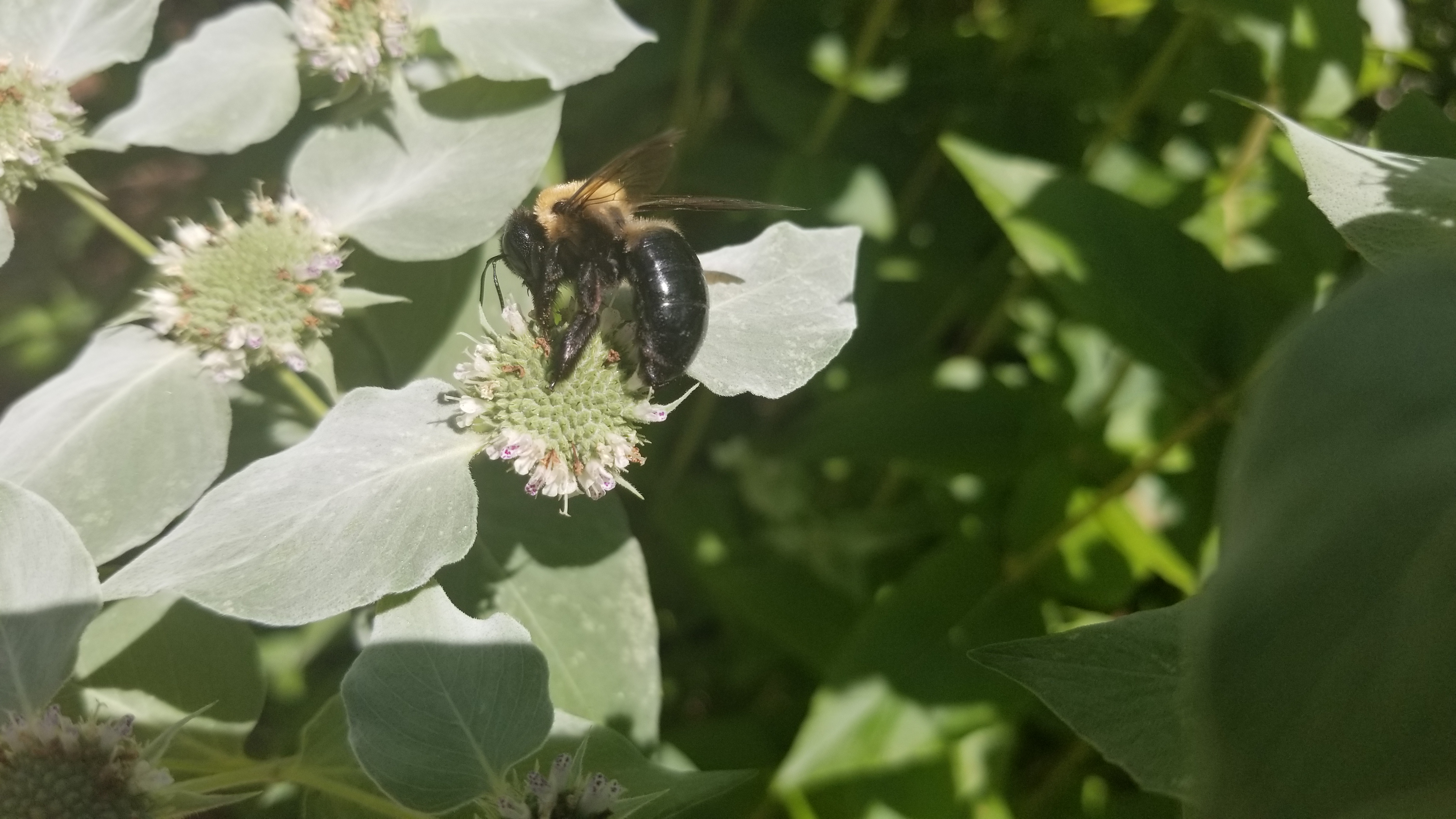 Carpenter Bee
Bumble Bee
Honey Bee
Small Bee
Wasp
Fly
Butterfly/Moth
Other Insect
[Speaker Notes: Carpenter bee – see the bald abdomen]
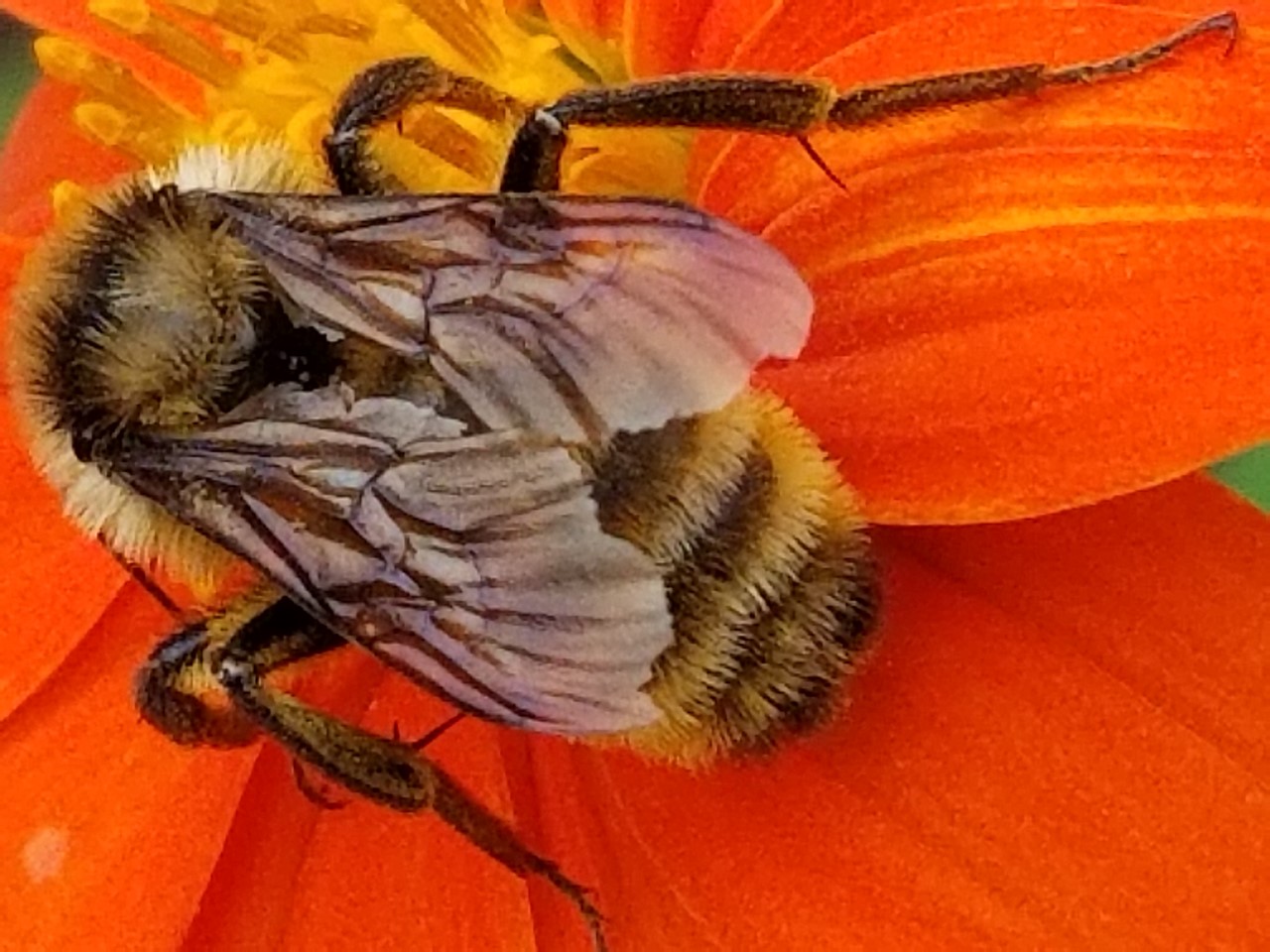 Carpenter Bee
Bumble Bee
Honey Bee
Small Bee
Wasp
Fly
Butterfly/Moth
Other Insect
[Speaker Notes: Bumble bee]
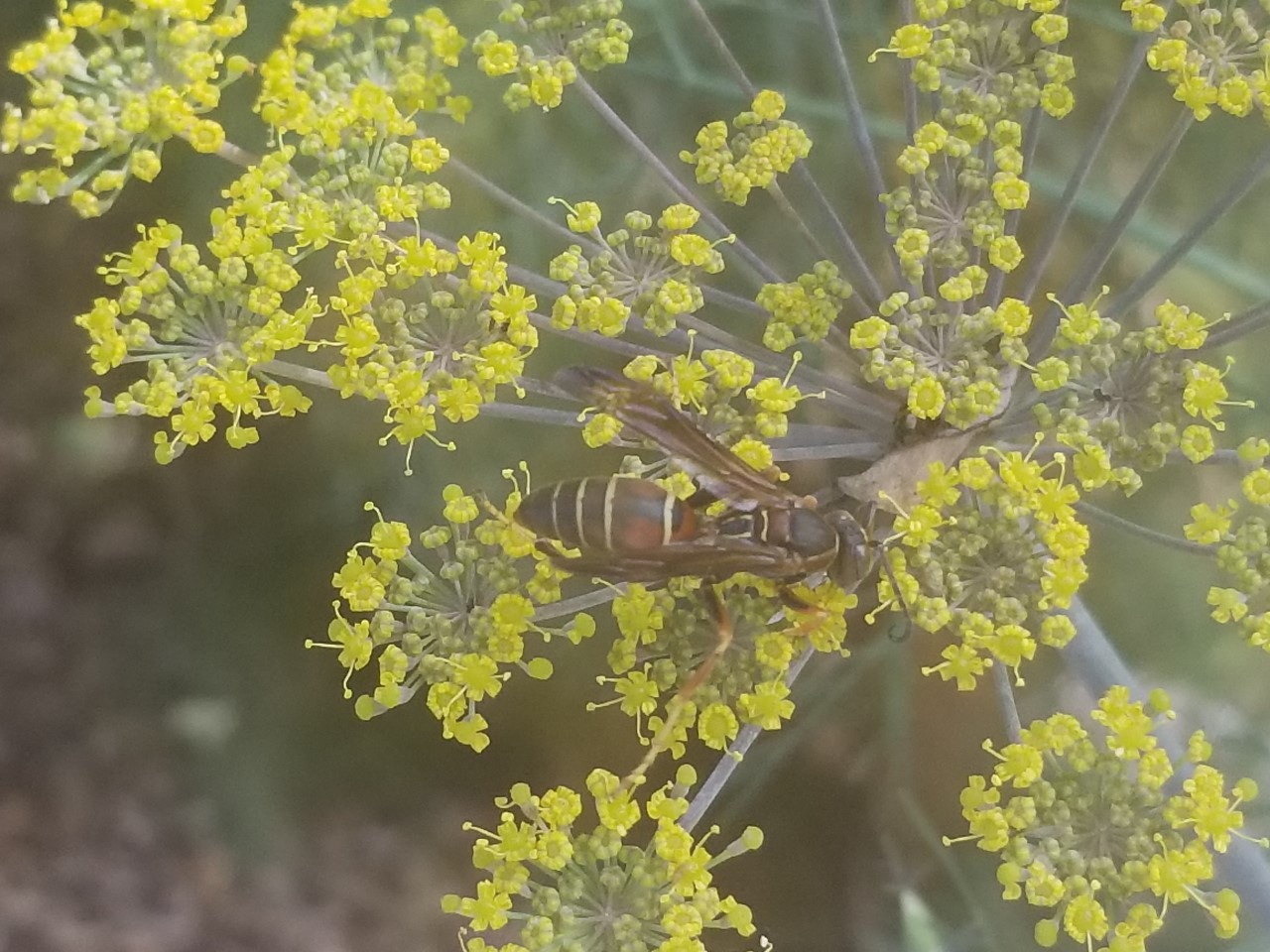 Carpenter Bee
Bumble Bee
Honey Bee
Small Bee
Wasp
Fly
Butterfly/Moth
Other Insect
[Speaker Notes: Wasp]
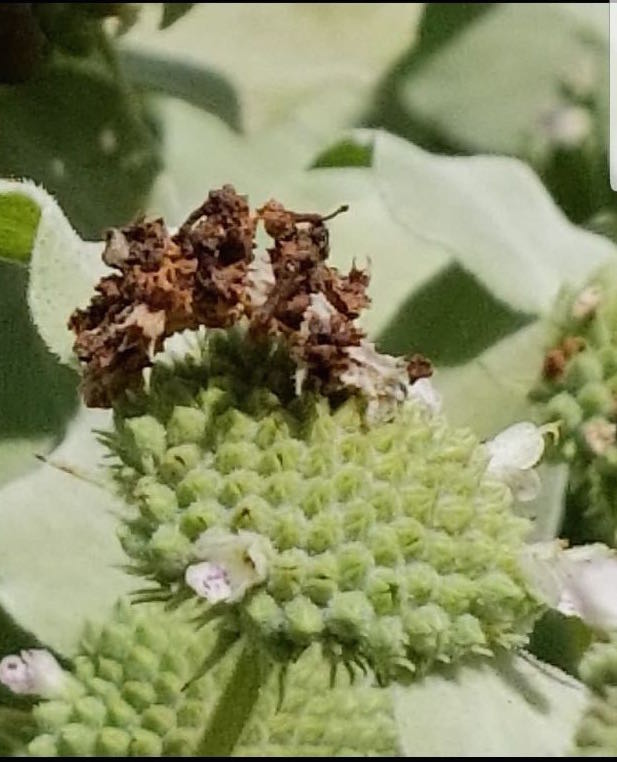 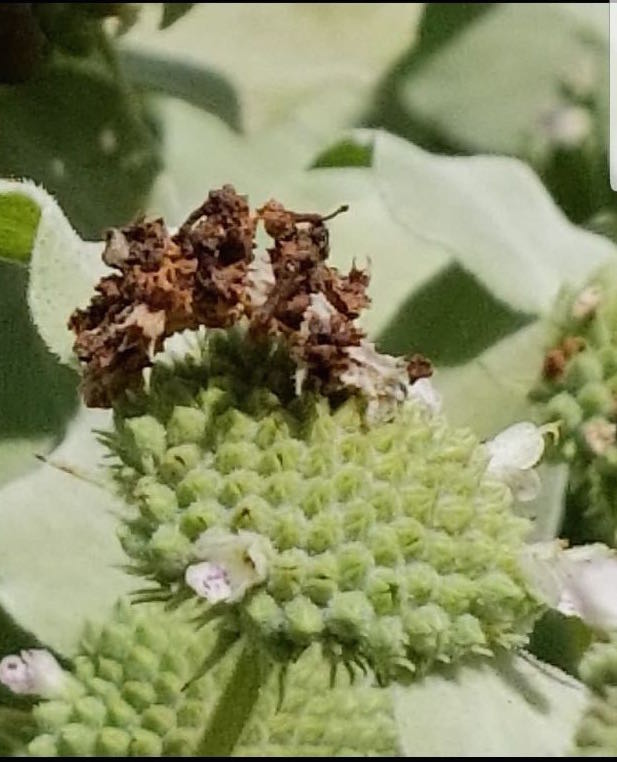 Carpenter Bee
Bumble Bee
Honey Bee
Small Bee
Wasp
Fly
Butterfly/Moth
Other Insect
[Speaker Notes: Other insect – lacewing larva covered in plant debris]
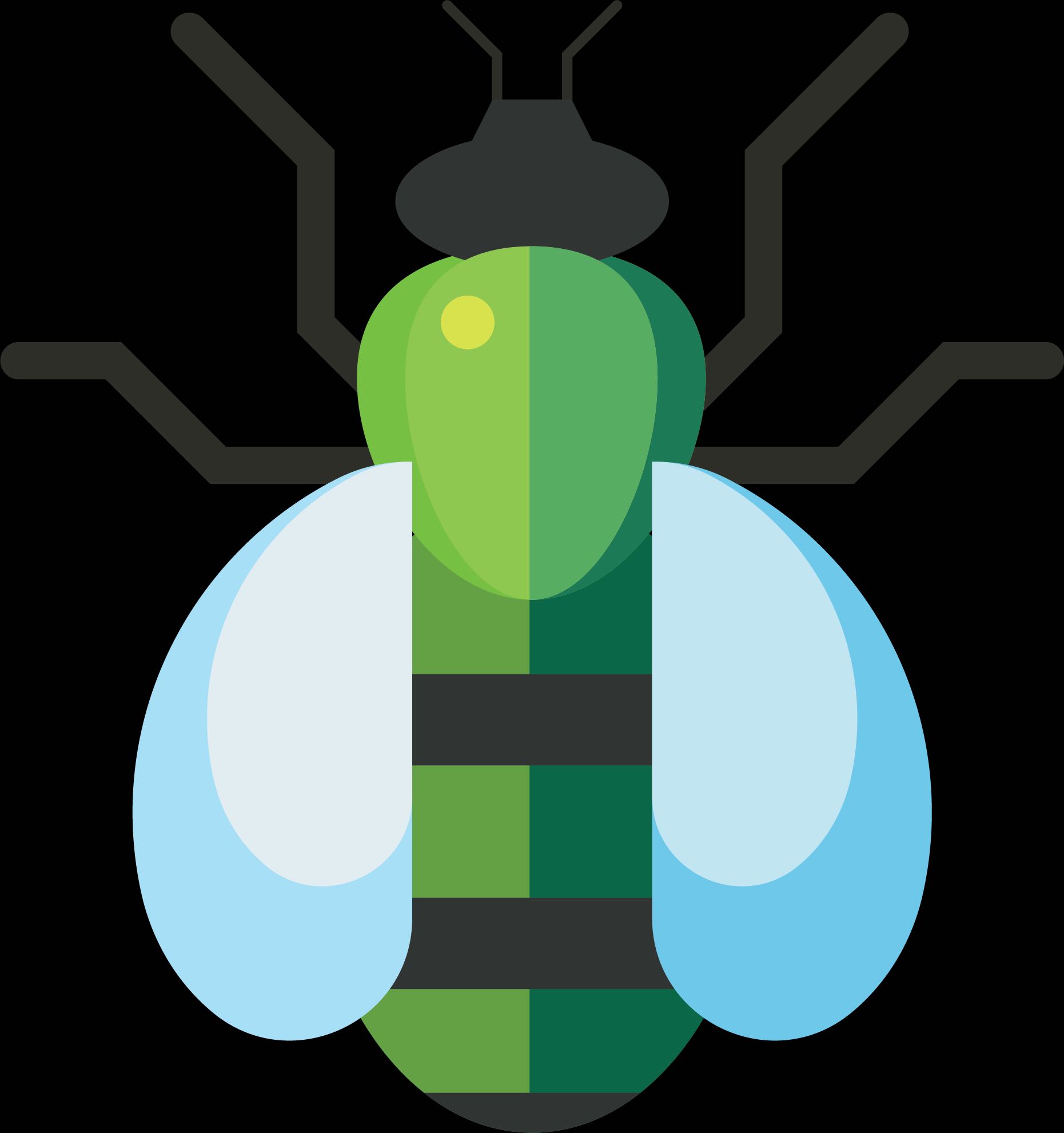 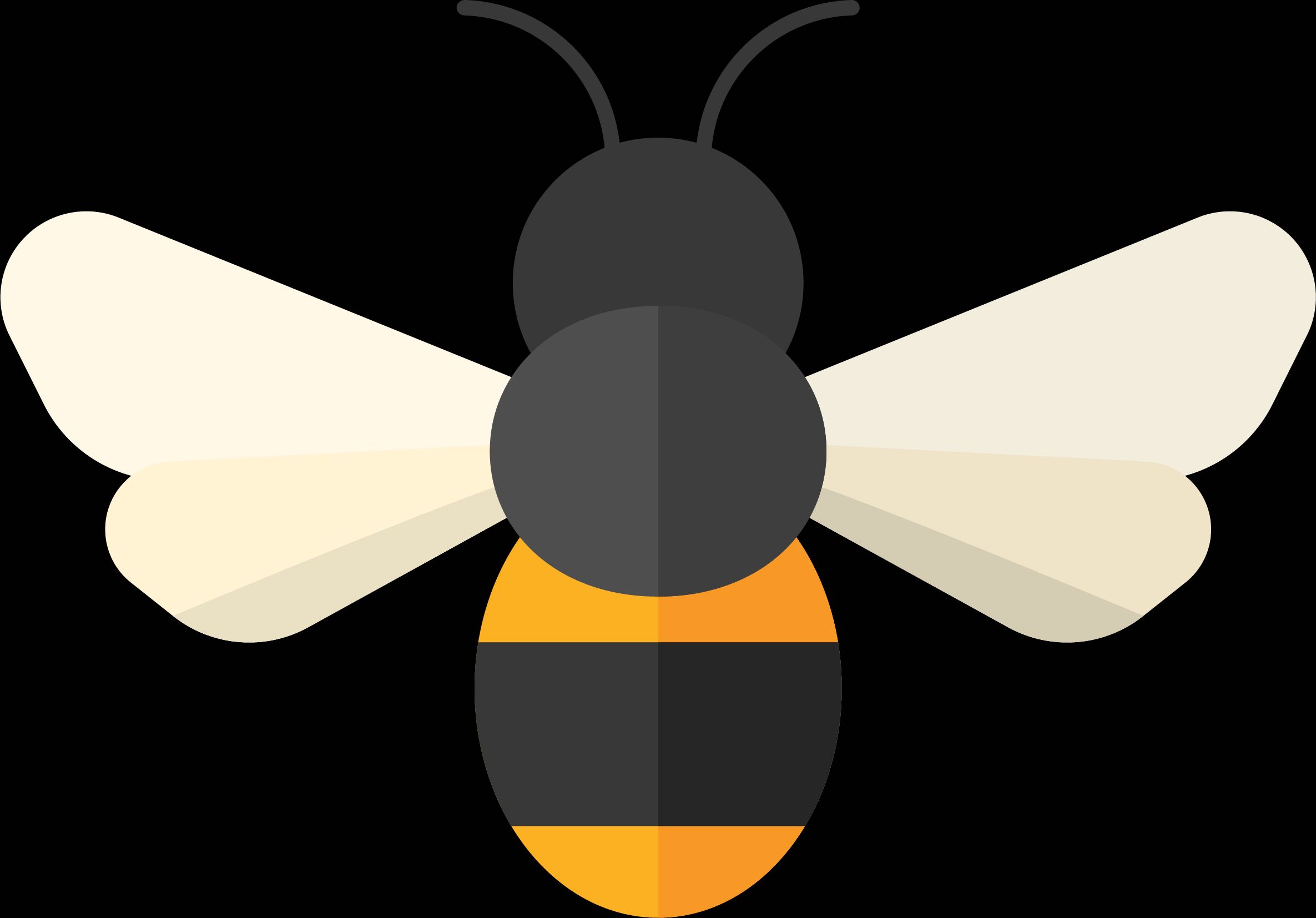 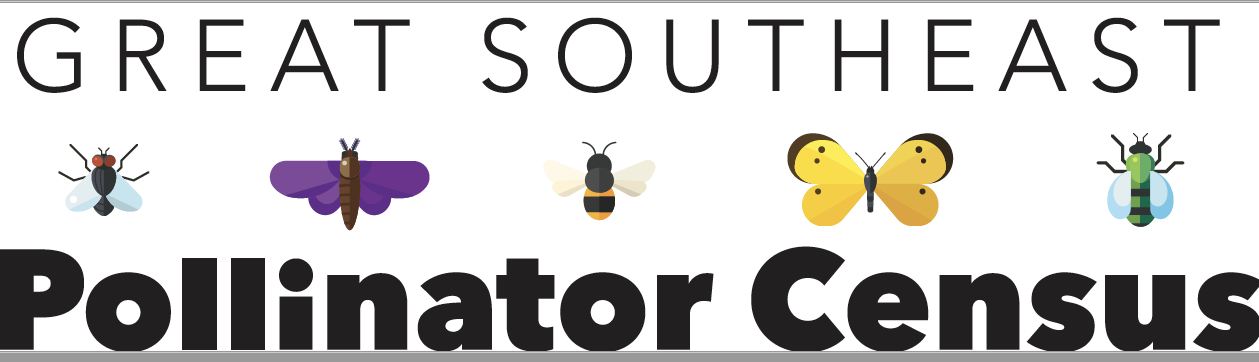 Counts are simply uploaded to the website https://GSePC.org
The data will be analyzed and a public report will follow.

Sign up to participate in the census by going to the website https://GSePC.org 

The website also contains other interesting information for pollinator lovers including lesson plan links for teachers, Spanish language materials and the Insect Counting and Identification booklet.  

Ask to join the Southeast Pollinator Census Facebook page and follow us @SoutheastPollinators Instagram.

Find out what your local UGA Extension office has planned for the census.

For more information contact the project coordinator Becky Griffin at beckygri@uga.edu.
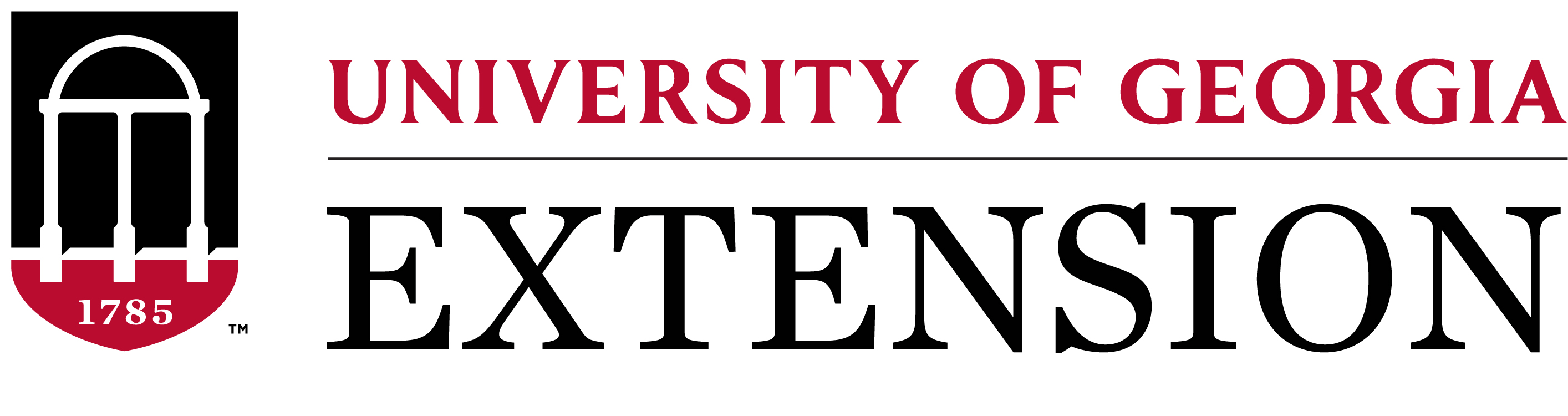